Unit 4
Did you go to 
the party?
Lesson 1
VOCABULARY
A. Vocabulary
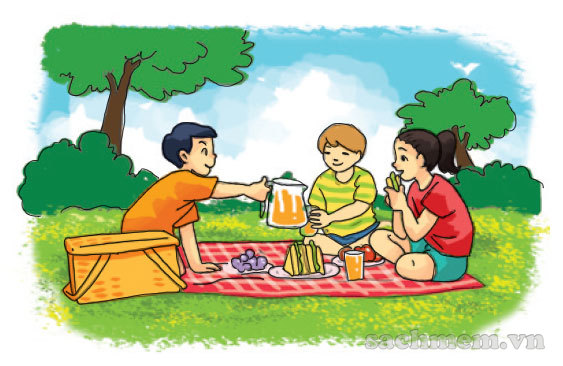 go on a picnic
/gəʊ ɒn ə ˈpɪknɪk/
đi dã ngoại
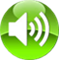 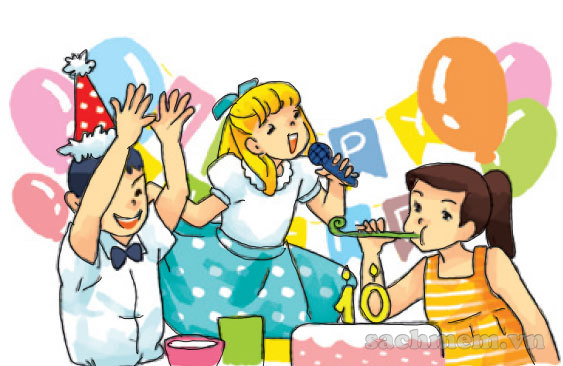 enjoy a party
/ɪnˈʤɔɪ ə ˈpɑːti/
thích bữa tiệc
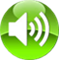 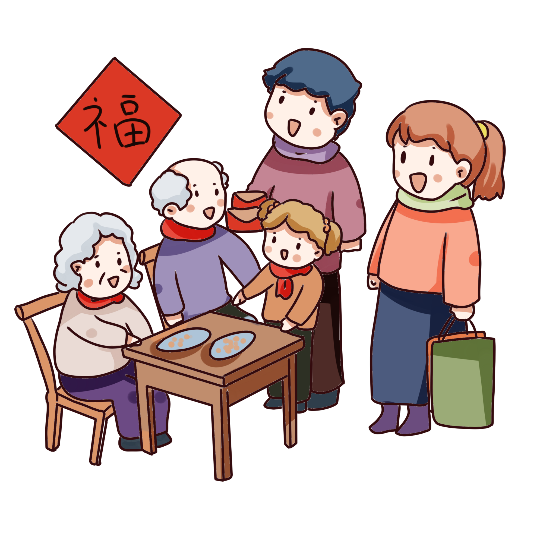 visit my grandparents
/ˈvɪzɪt maɪ ˈgrænˌpeərənts/
đi thăm ông bà
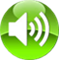 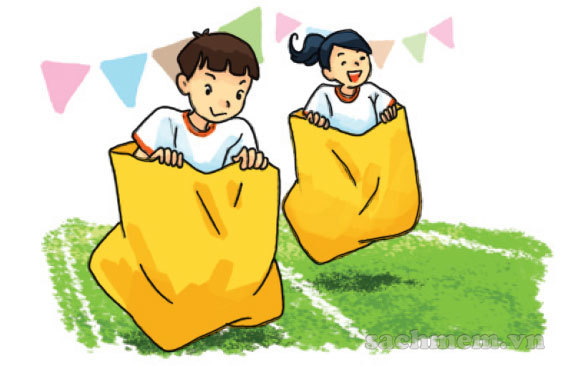 join the funfair
/ʤɔɪn ðə ˈfʌnfeə/
tham gia hội trại
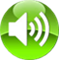 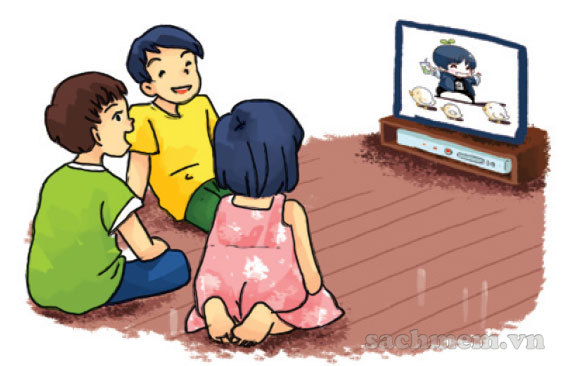 watch cartoon
/wɒʧ kɑːˈtuːn/
xem hoạt hình
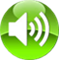 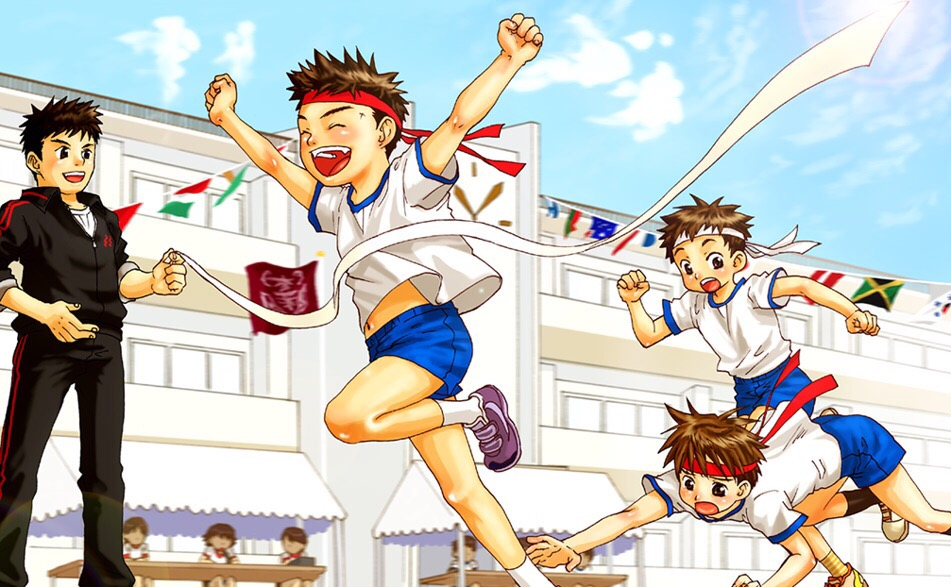 sport festival
/spɔːt ˈfɛstəvəl/
lễ hội thể thao
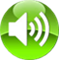 A. Vocabulary
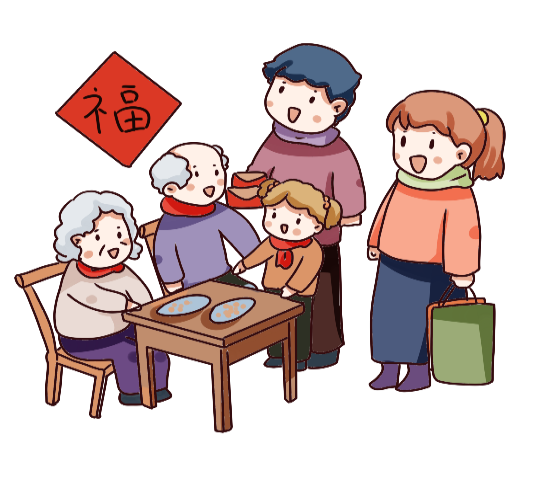 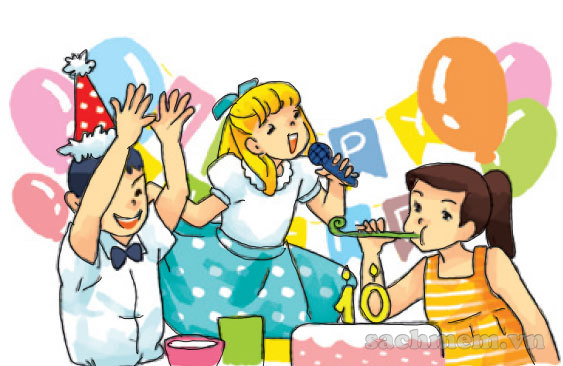 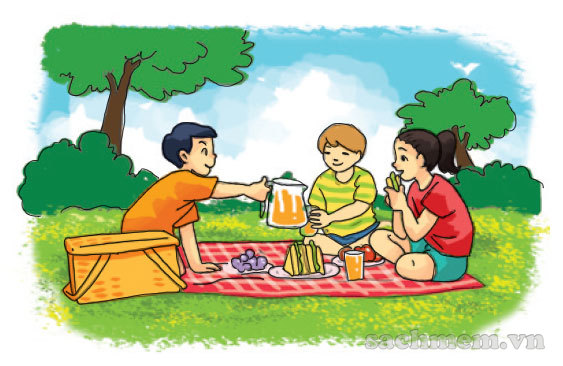 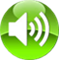 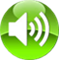 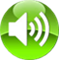 go on a picnic
enjoy a party
visit my grandparents
thích bữa tiệc
đi dã ngoại
đi thăm ông bà
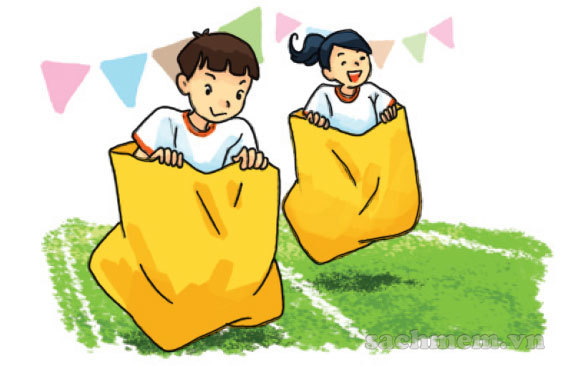 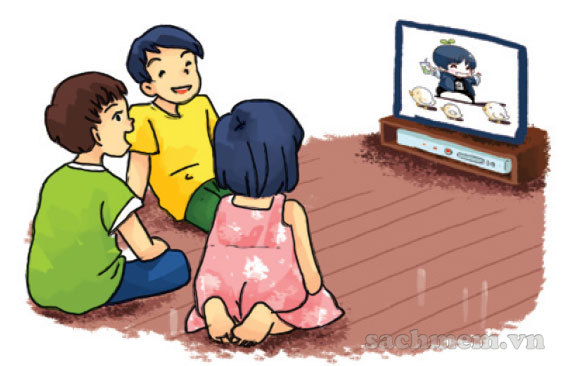 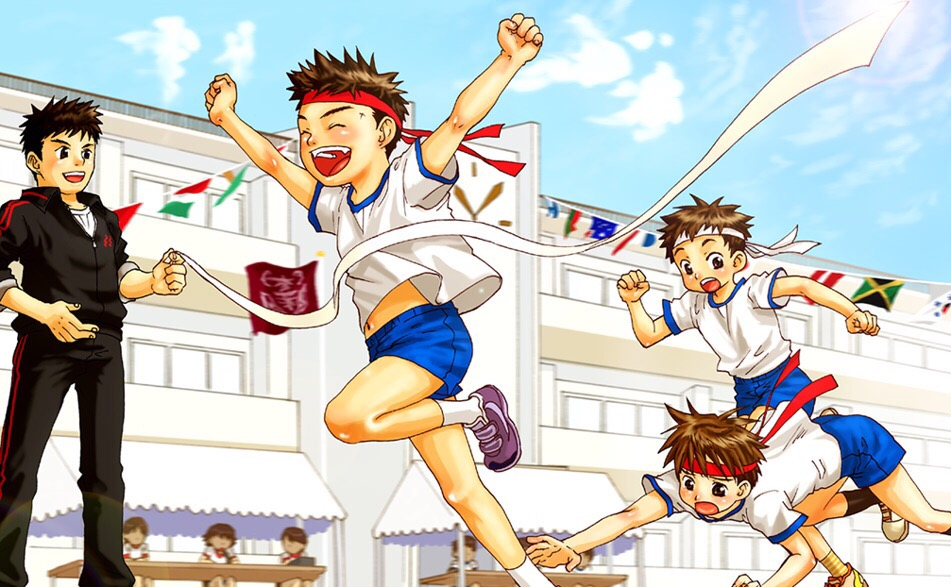 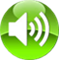 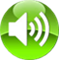 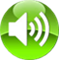 watch cartoon
join the funfair
sport festival
tham gia hội trại
xem hoạt hình
lễ hội thể thao
Fill the blanket
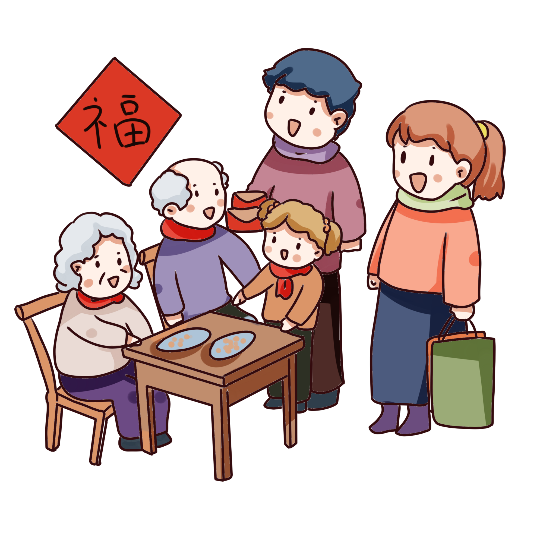 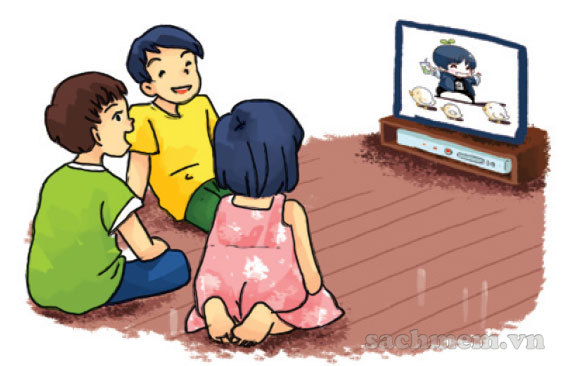 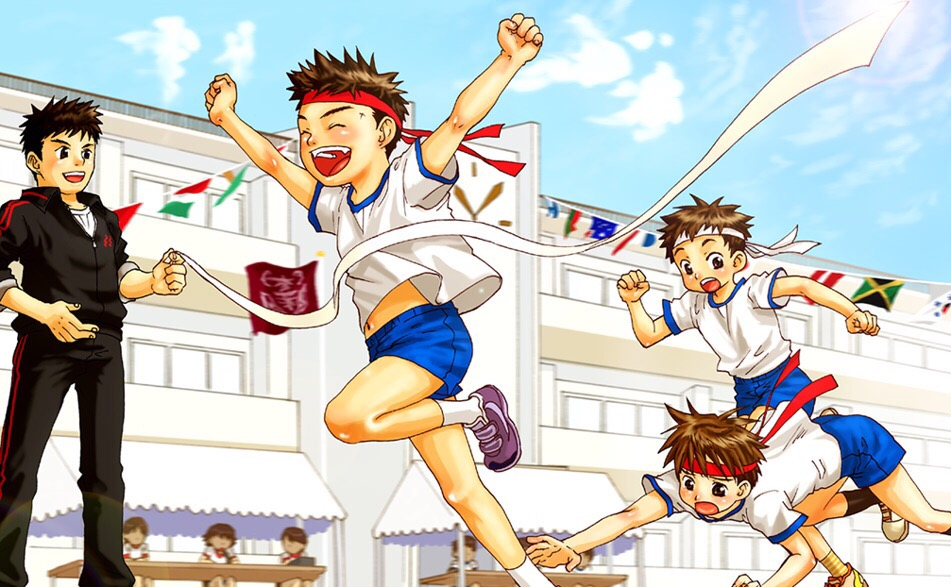 visit  my 
grandparents
sport festival
_____
_____
watch cartoon
_____
lễ hội thể thao
xem hoạt hình
đi thăm ông bà
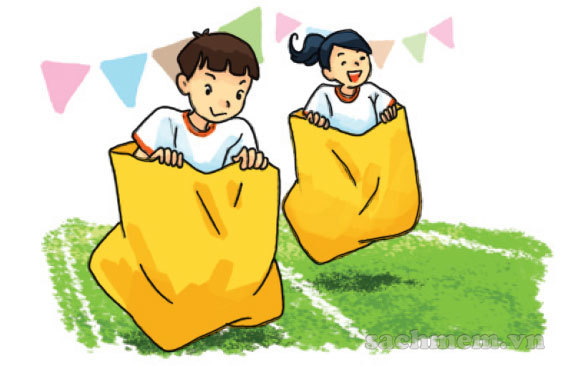 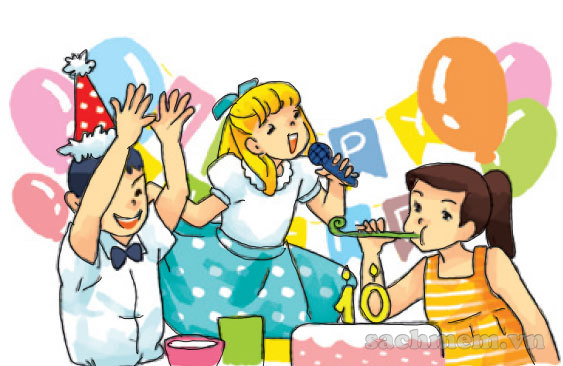 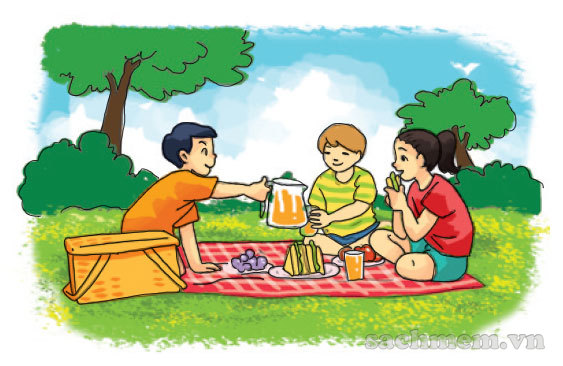 go on a picnic
enjoy a party
___
_____
join the funfair
_____
đi dã ngoại
thích bữa tiệc
tham gia hội trại
1. Look, listen and repeat.
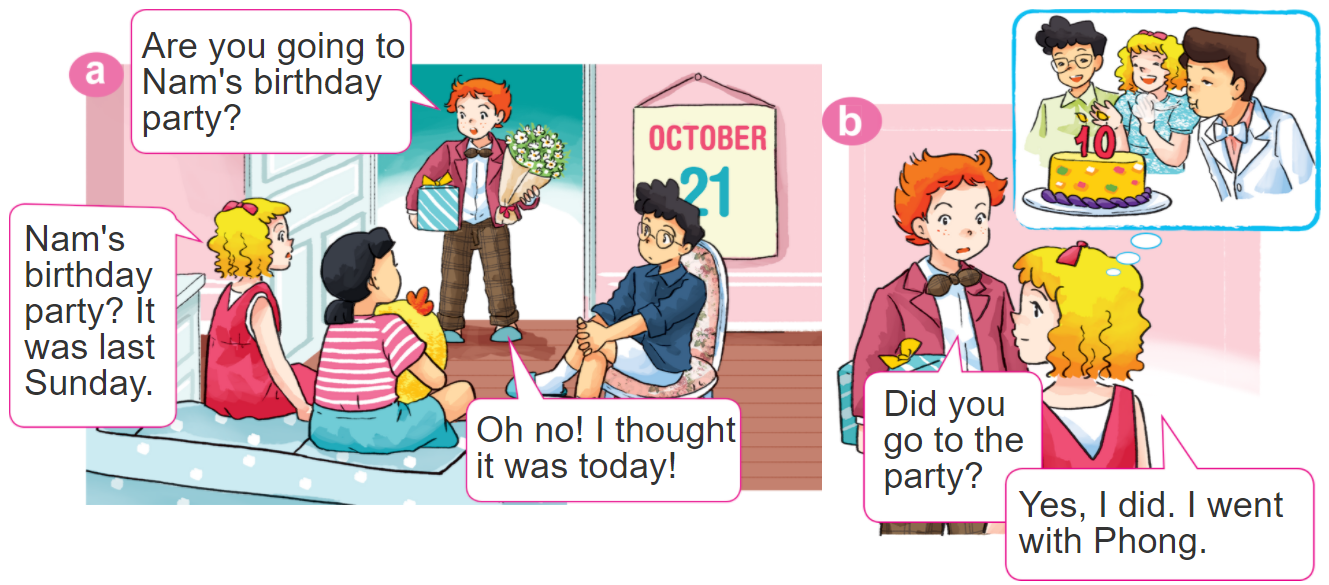 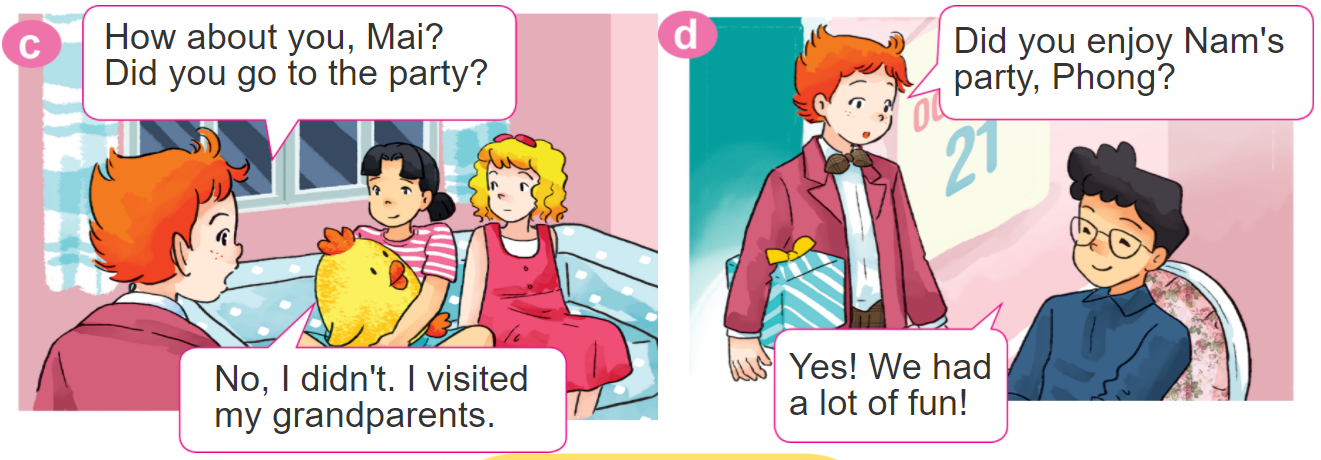 2. Point and say.
Yes. I did.
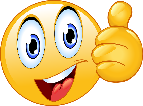 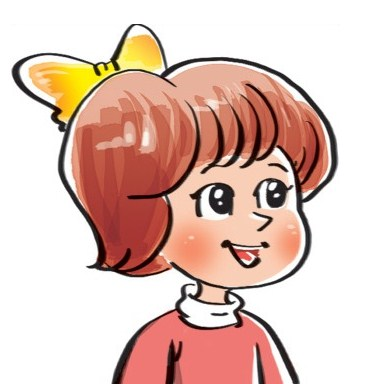 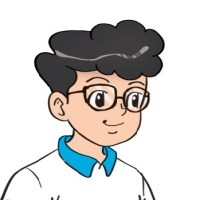 Did you _________?
No, I didn't.
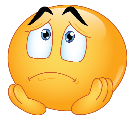 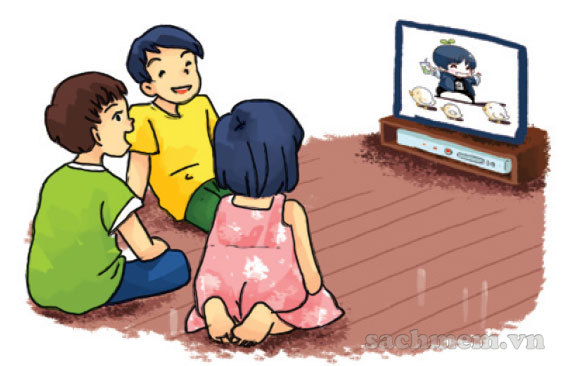 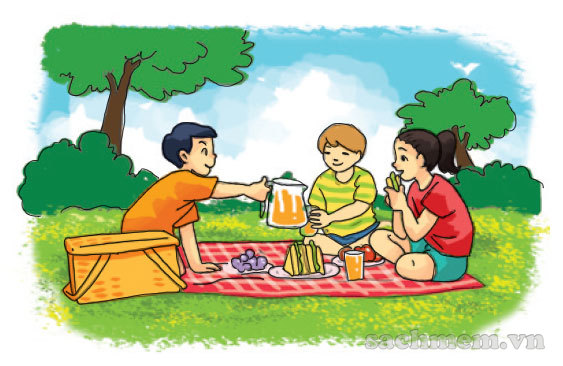 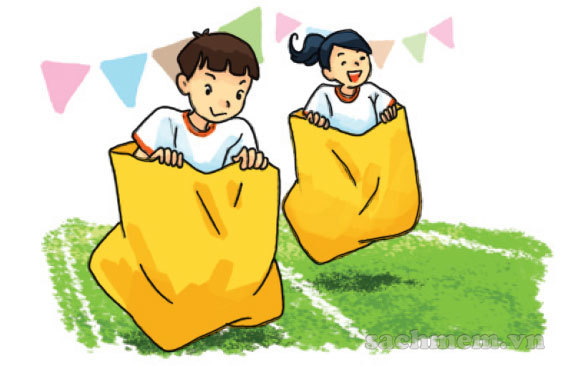 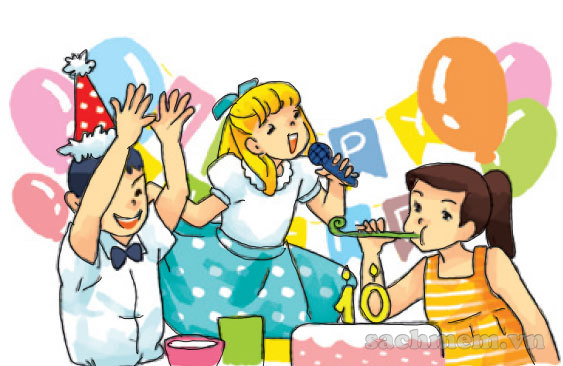 go on a picnic
watch TV
join the funfair
enjoy a party
3. Let’s talk
Did you go on a picnic?
Yes. I did.
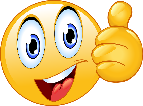 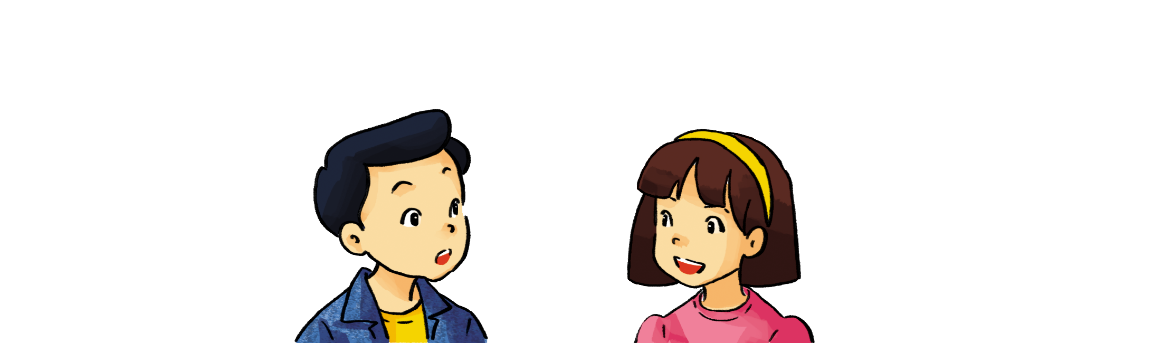 Did you enjoy the weekend?
No, I didn't.
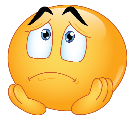 Did you watch TV?
B. Grammar
Hỏi và đáp bạn đã làm gì đó phải không:
Did you ___________?
+ activity
Yes. I did.
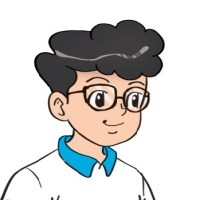 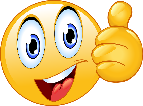 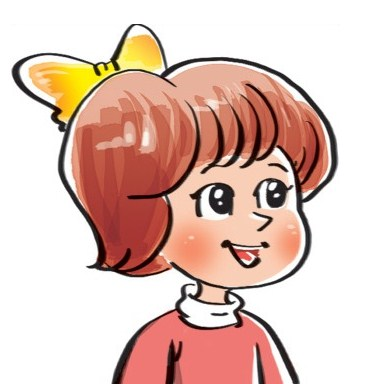 No, I didn't.
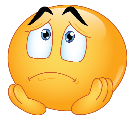 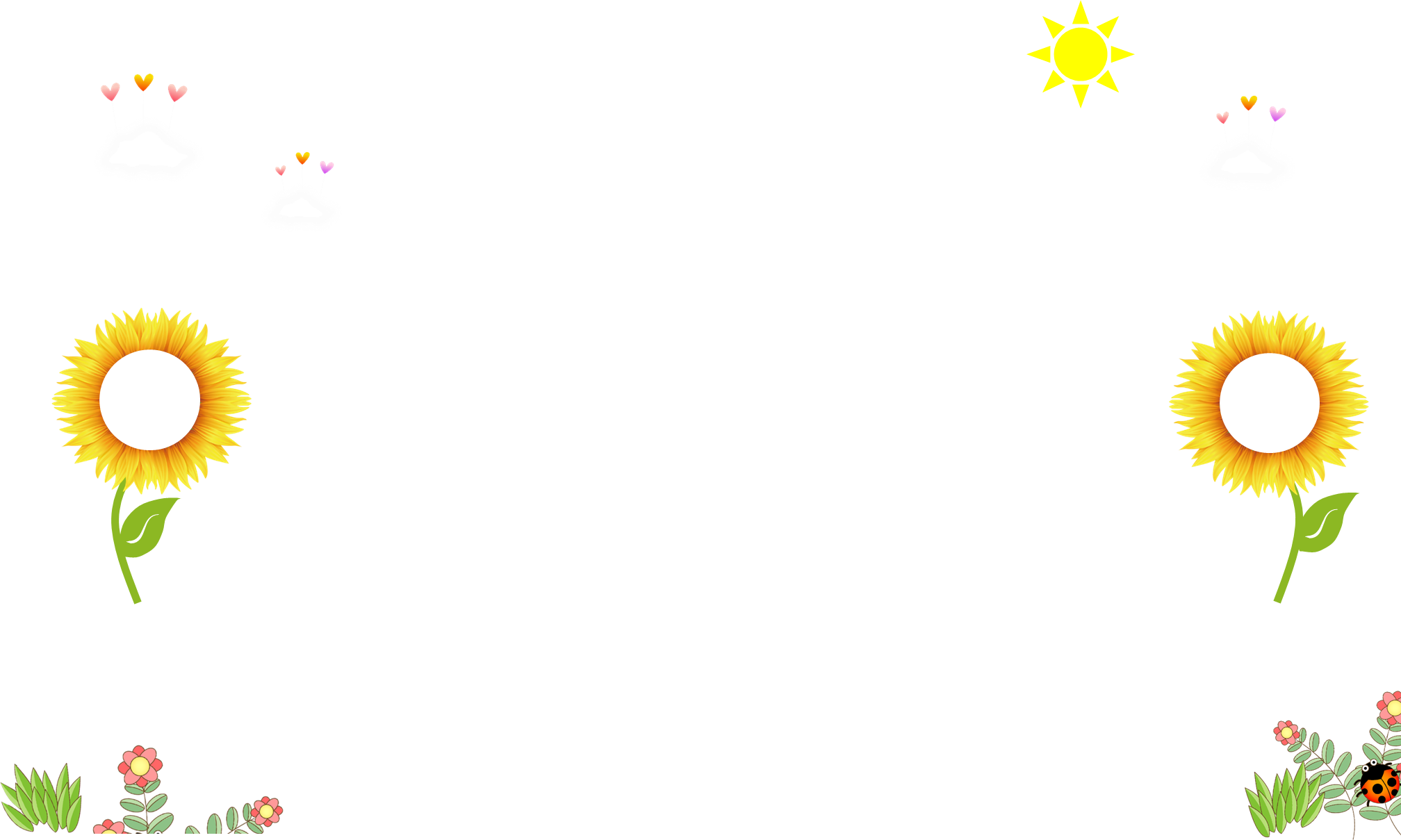 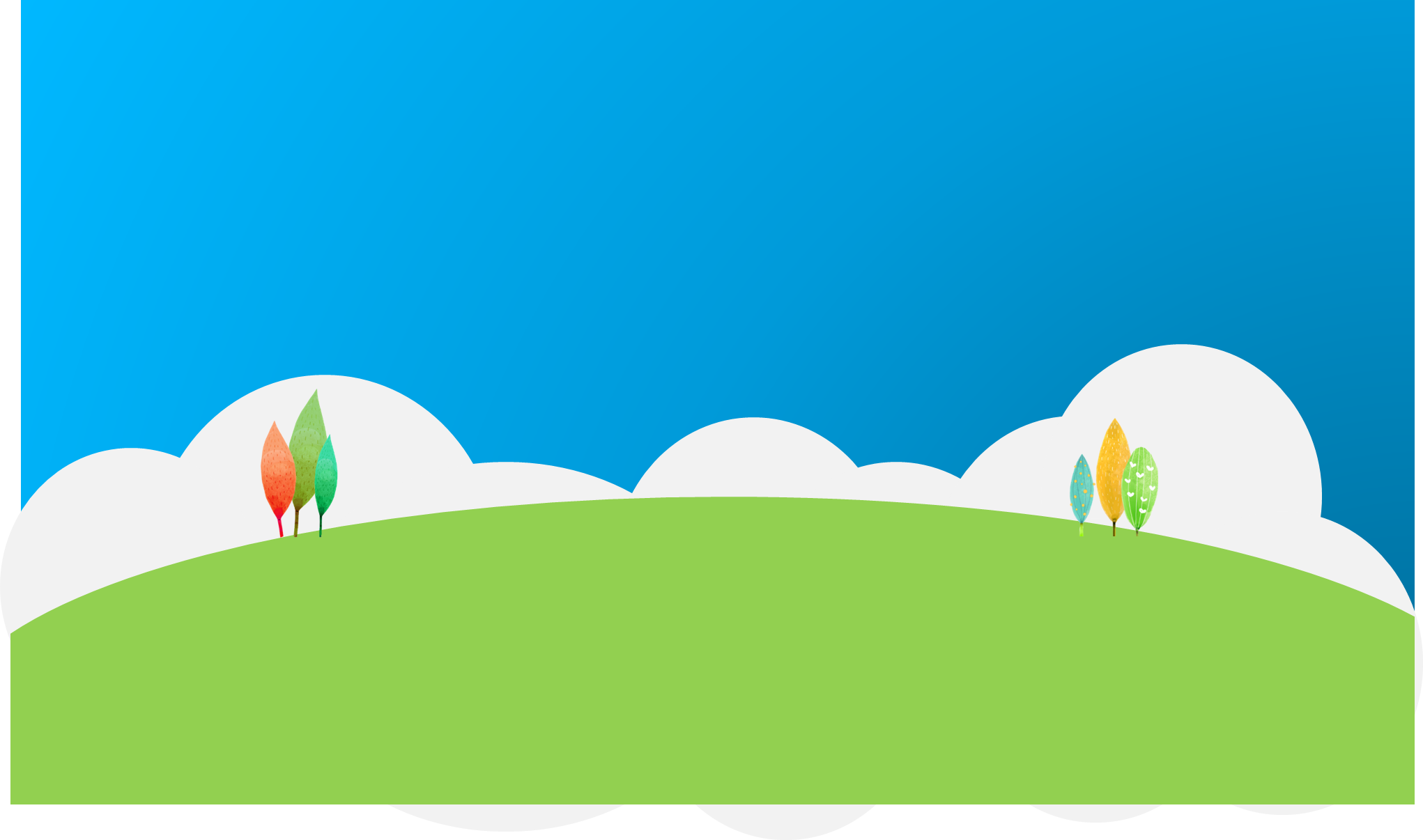 Kiến chăm chỉ
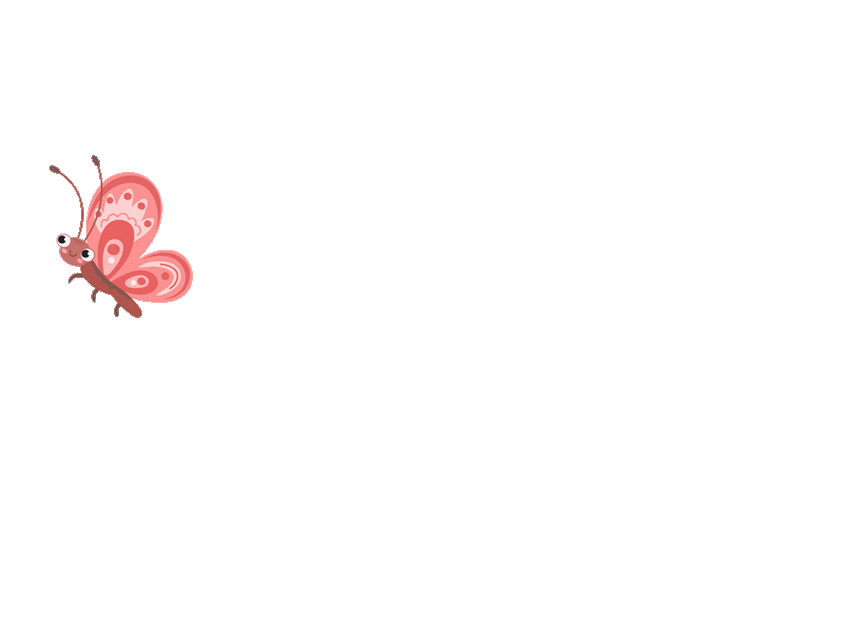 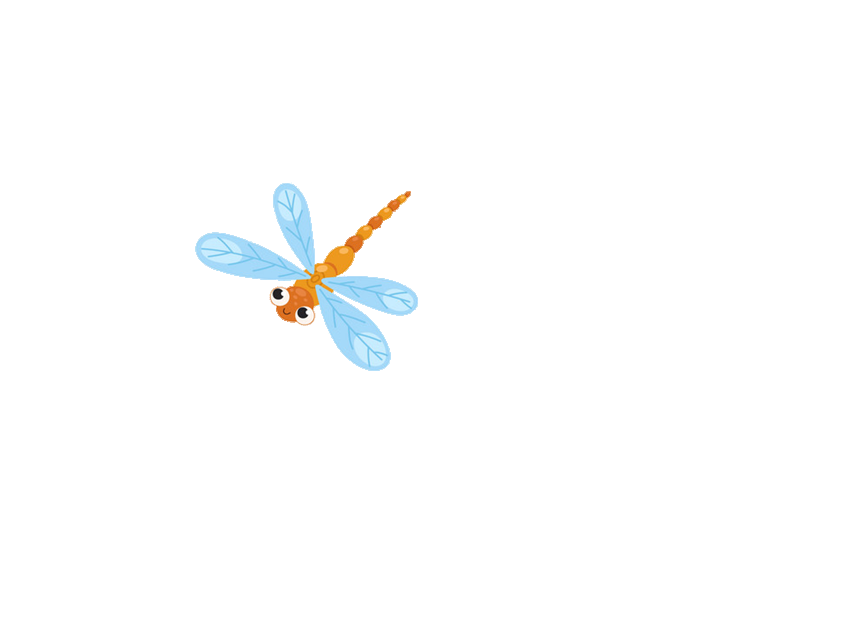 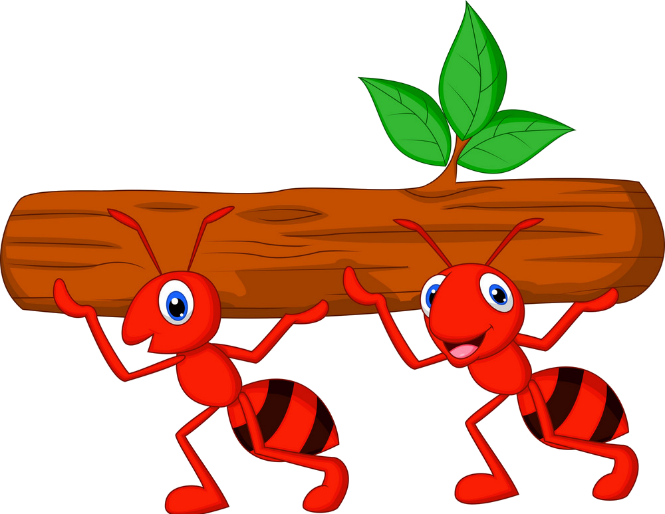 PLAY
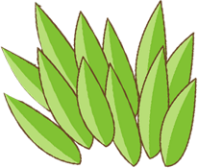 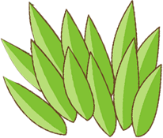 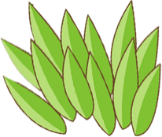 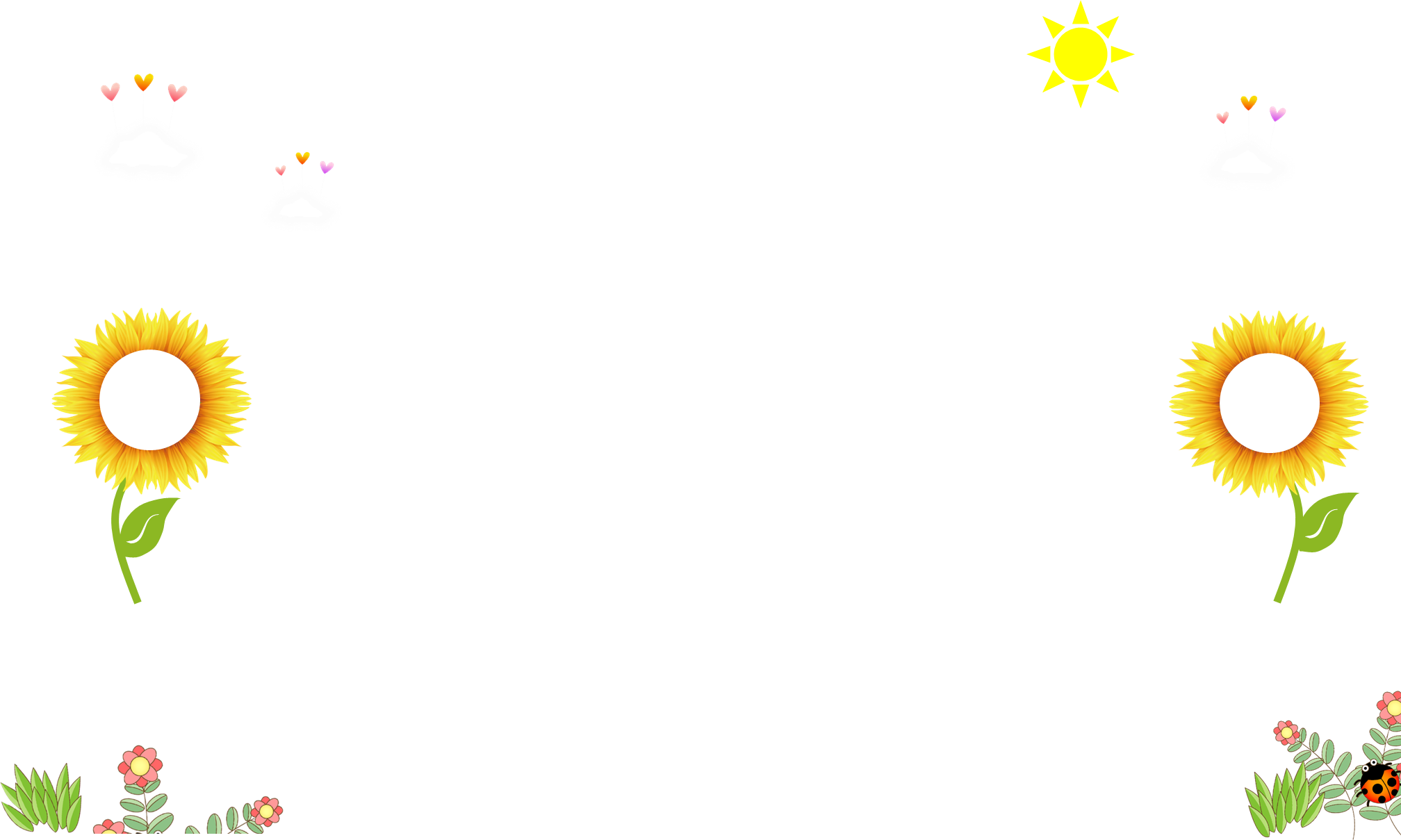 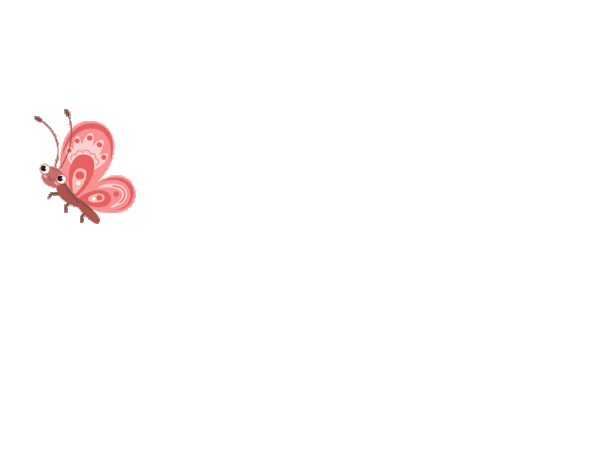 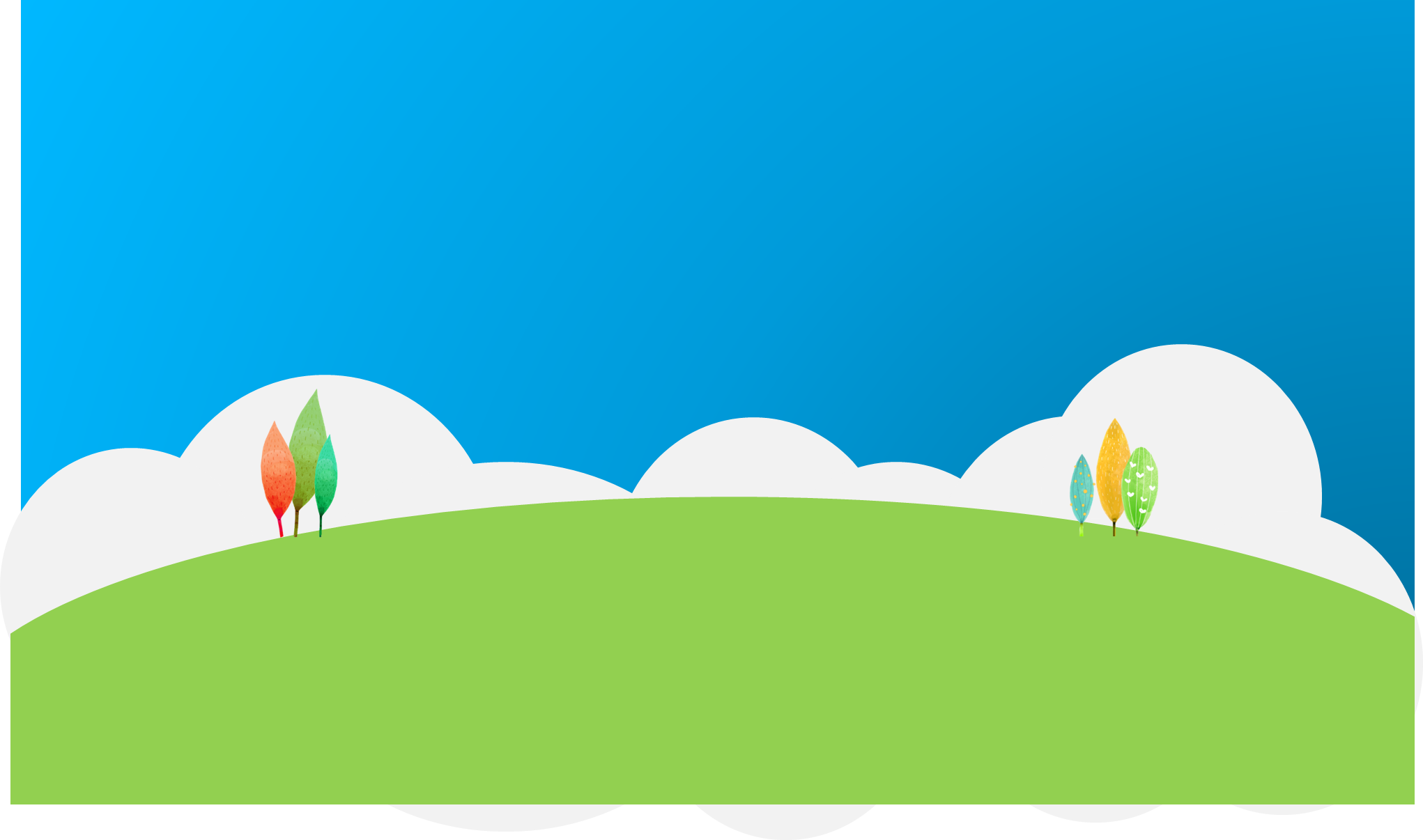 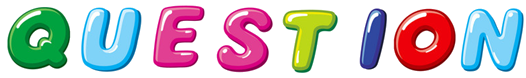 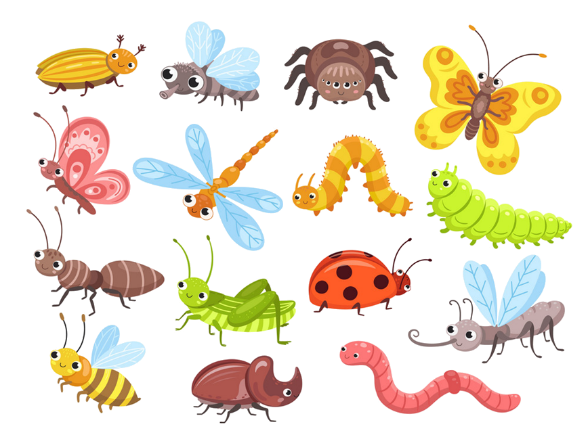 Did you join the festival?
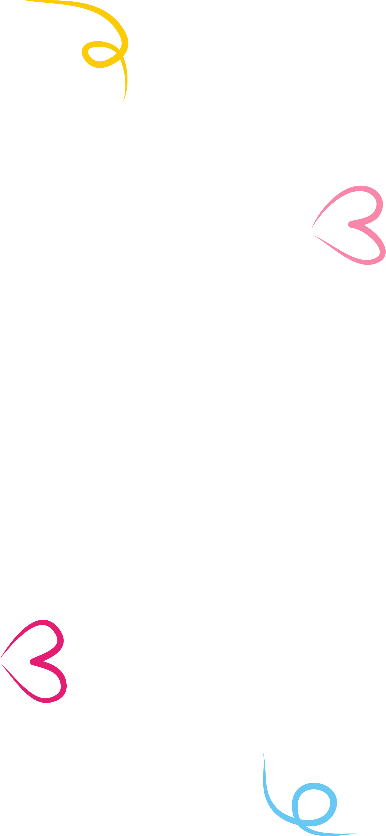 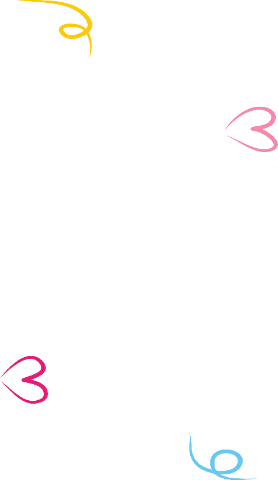 Yes, I did.
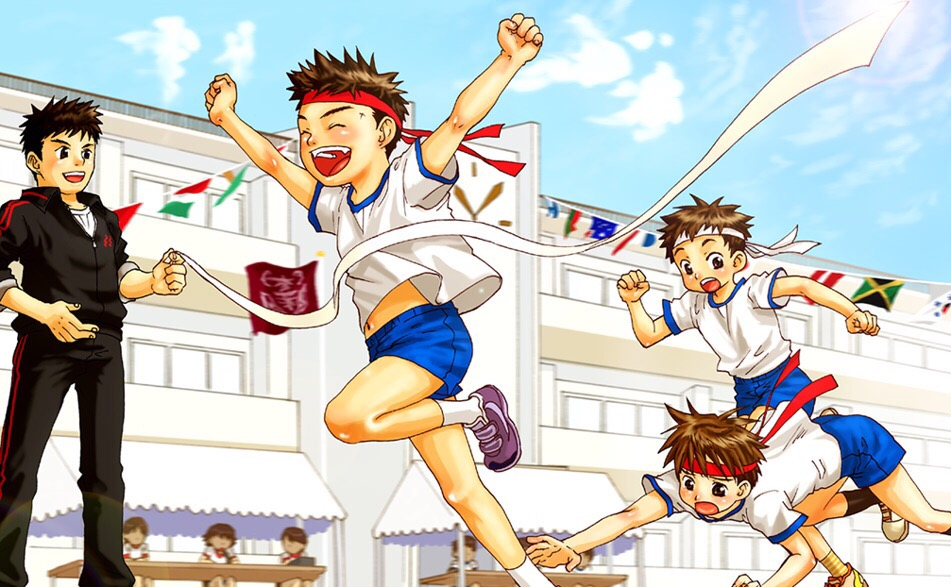 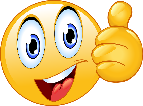 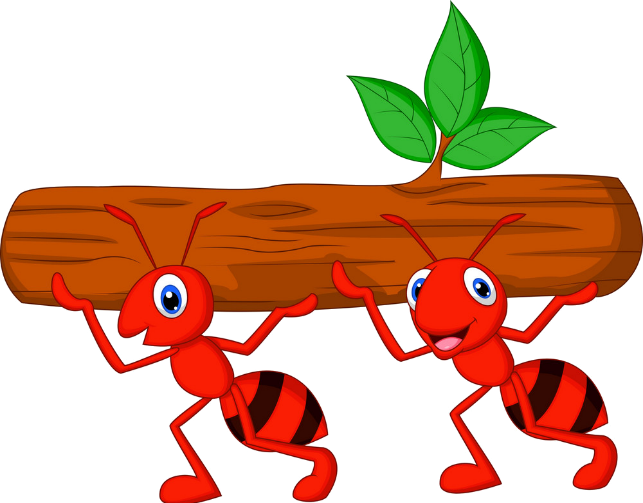 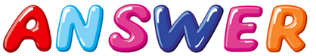 Next
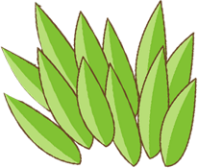 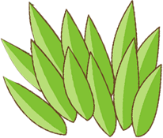 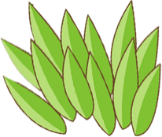 [Speaker Notes: Ms Huyền Phạm - 0936.082.789 – YOUTUBE: MsPham.  Facebook: Dạy và học cùng công nghệ.]
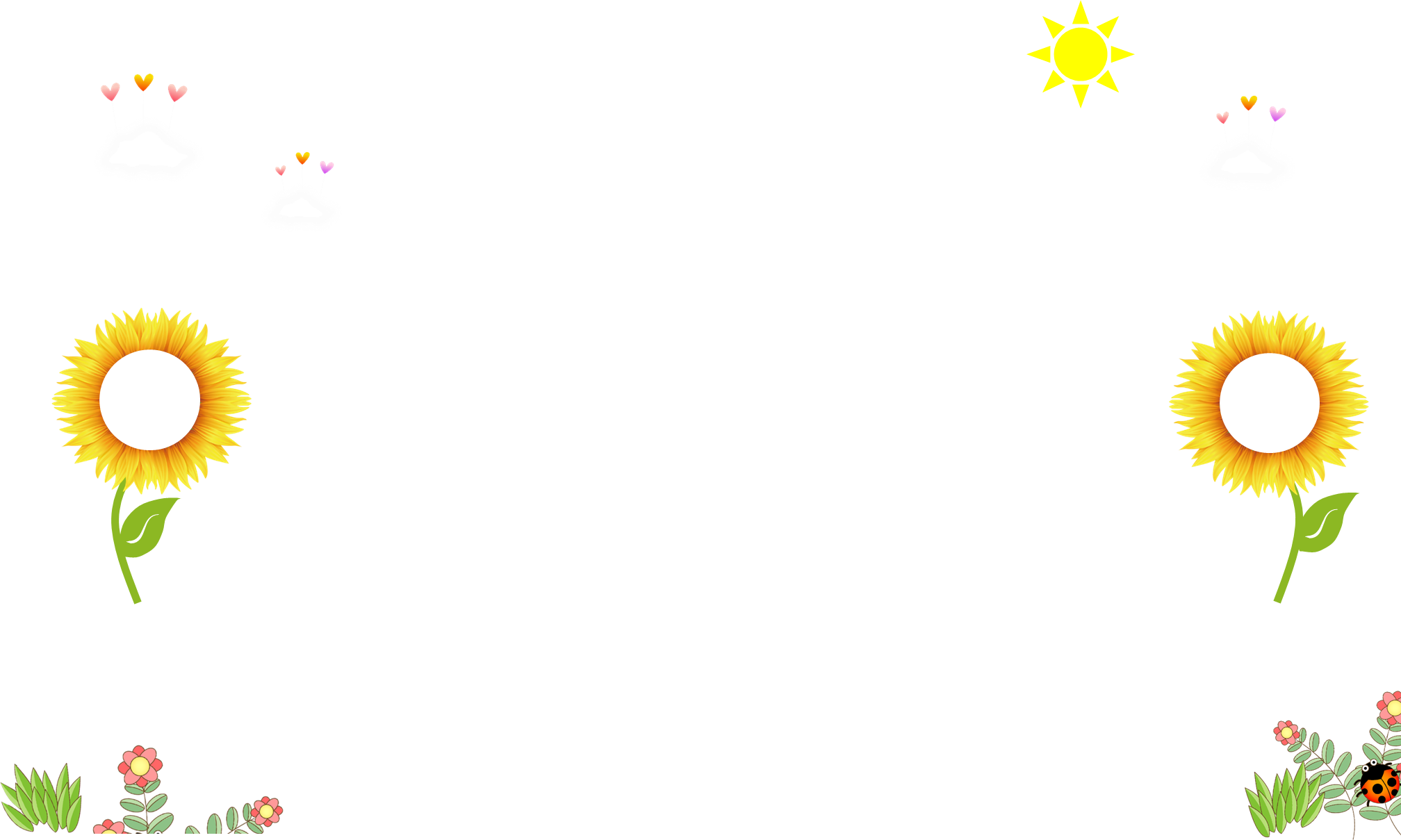 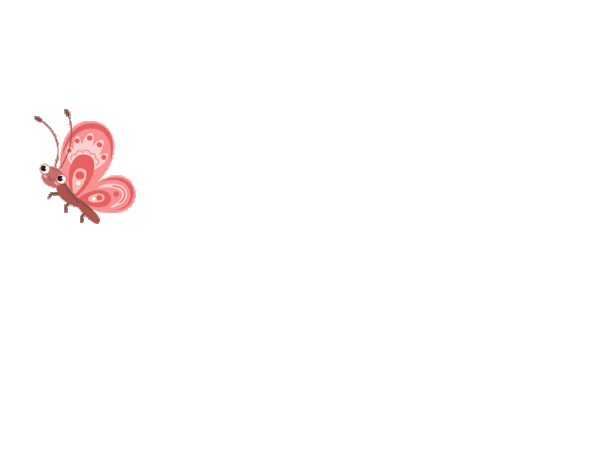 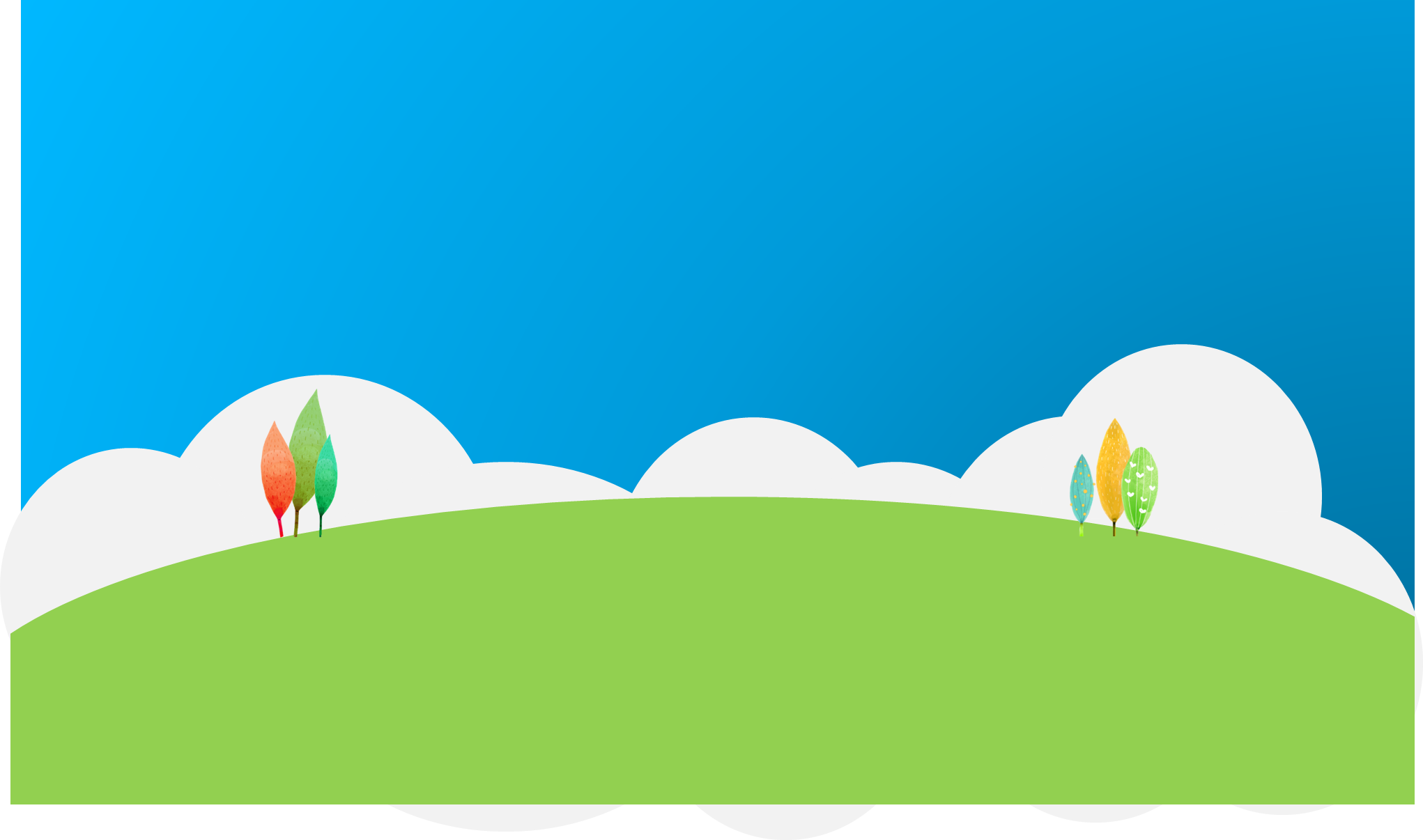 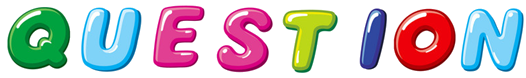 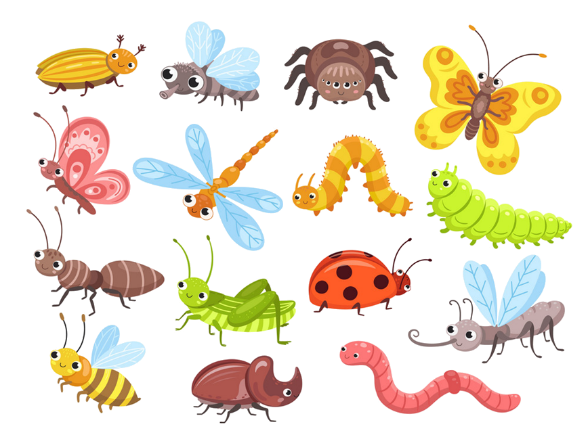 Did you visit your grandparents?
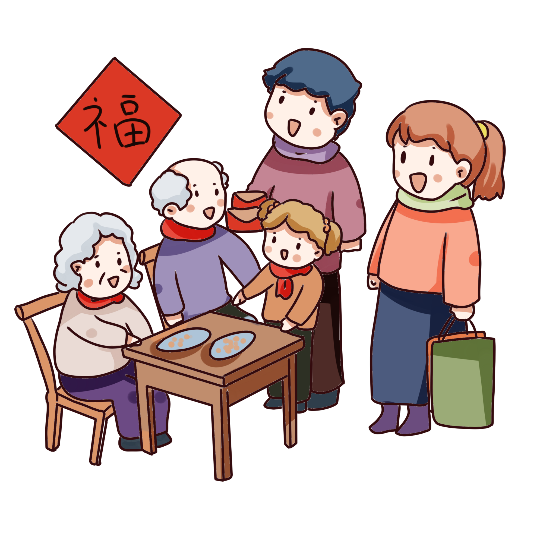 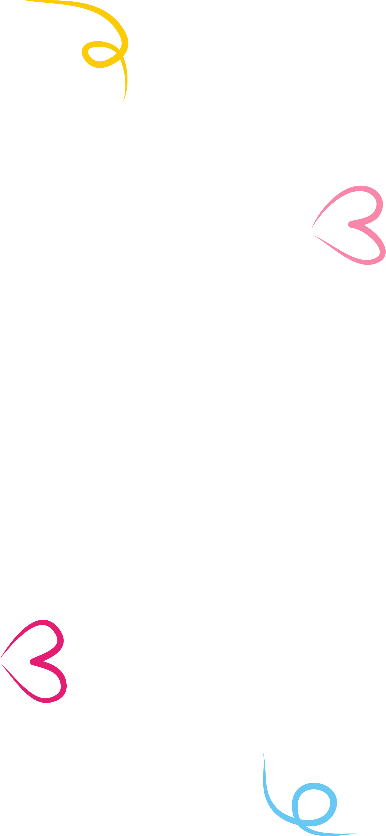 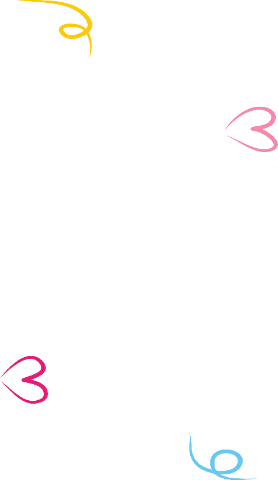 Yes, I did.
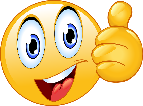 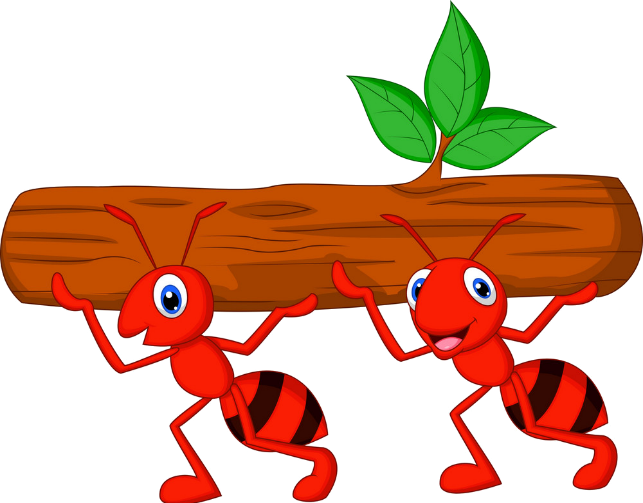 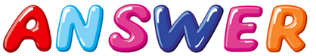 Next
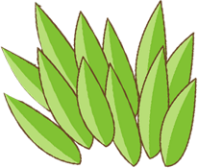 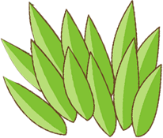 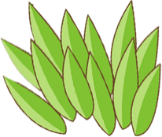 [Speaker Notes: Ms Huyền Phạm - 0936.082.789 – YOUTUBE: MsPham.  Facebook: Dạy và học cùng công nghệ.]
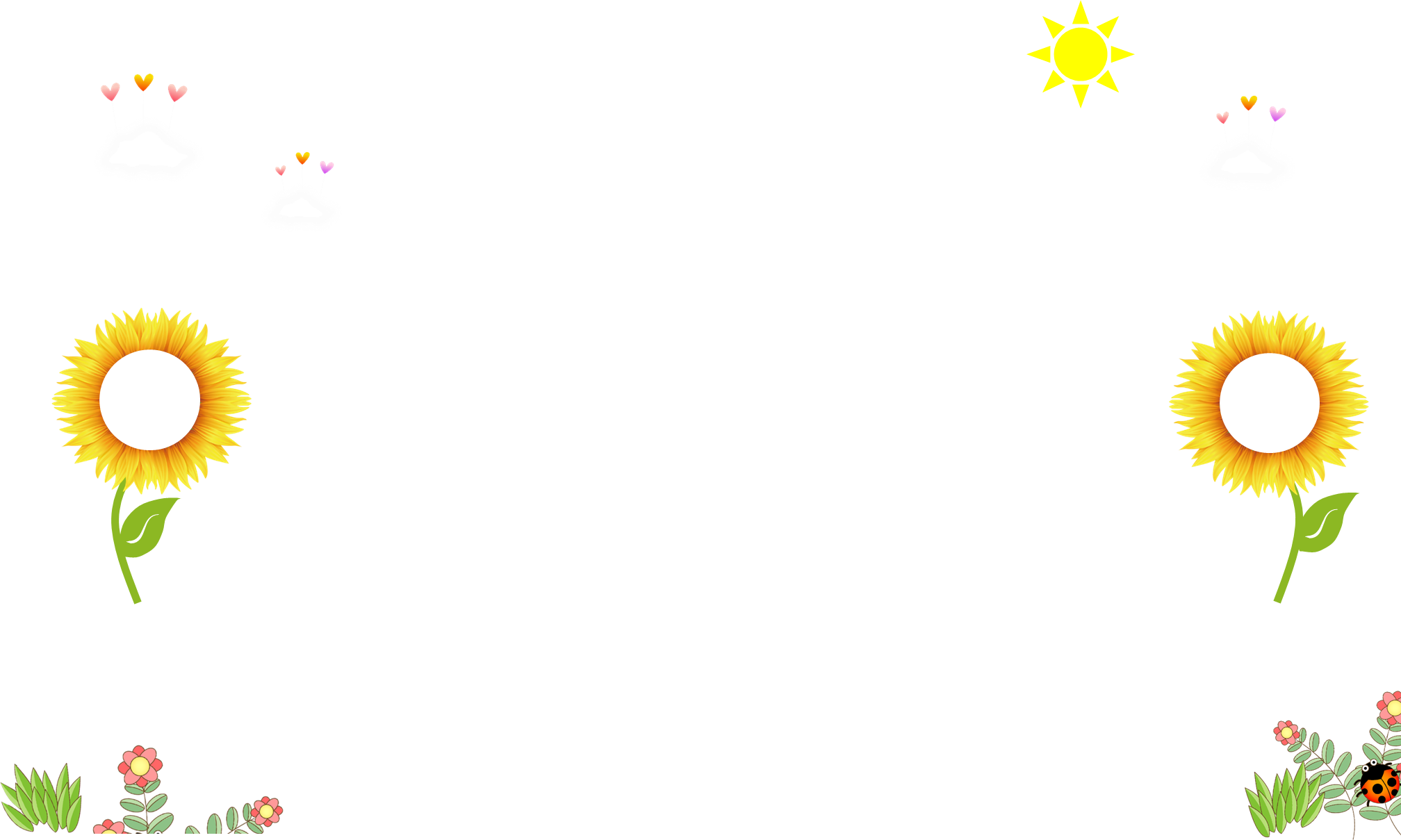 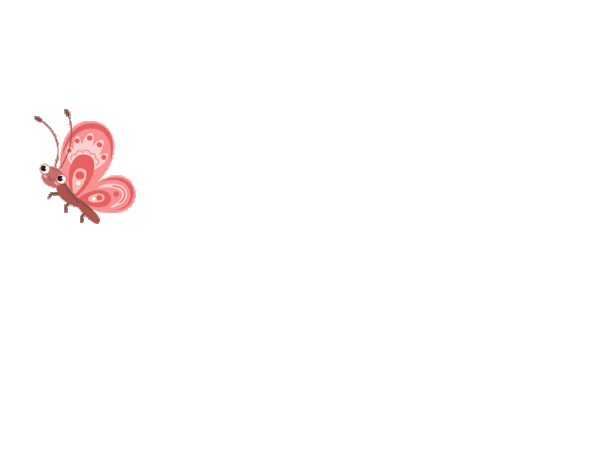 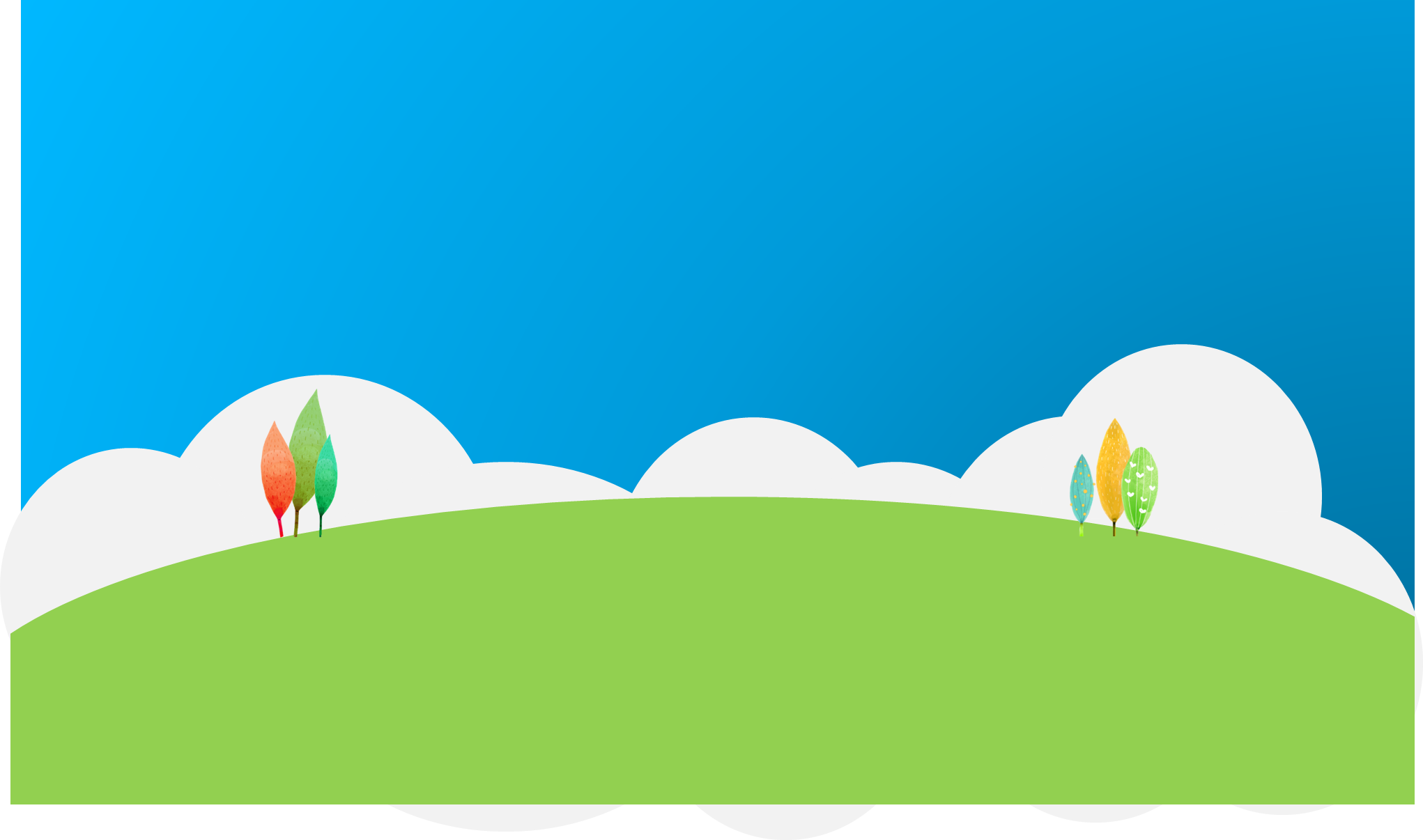 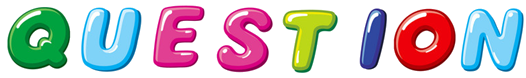 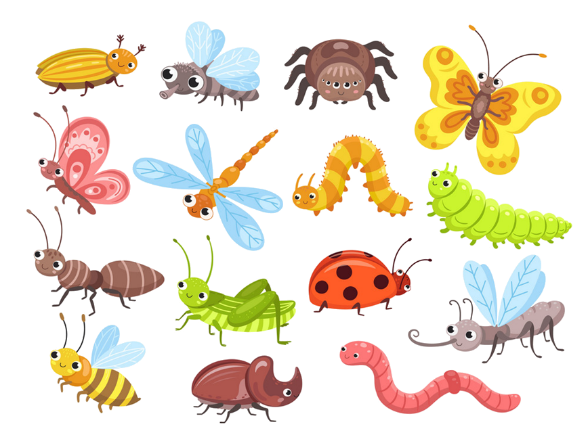 Did you watch cartoon
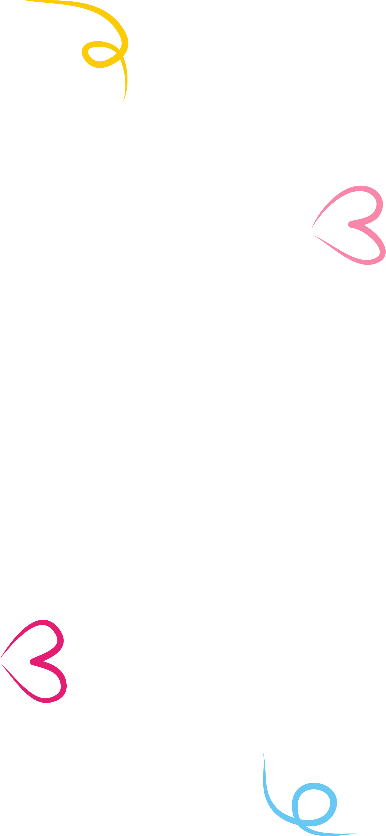 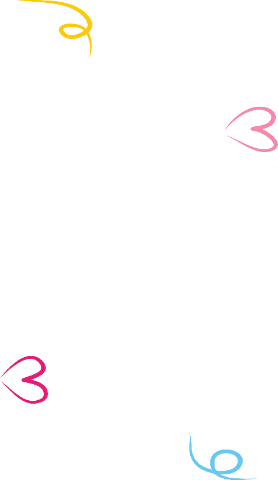 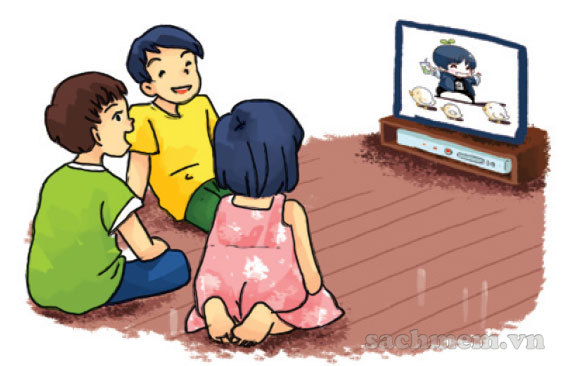 No, I didn’t.
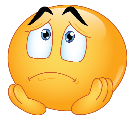 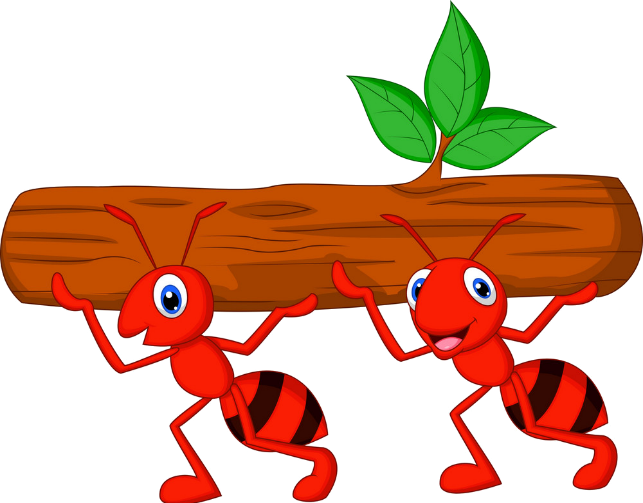 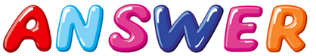 Next
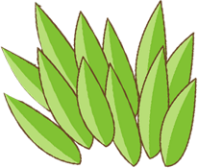 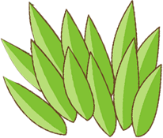 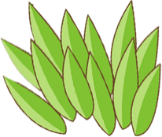 [Speaker Notes: Ms Huyền Phạm - 0936.082.789 – YOUTUBE: MsPham.  Facebook: Dạy và học cùng công nghệ.]
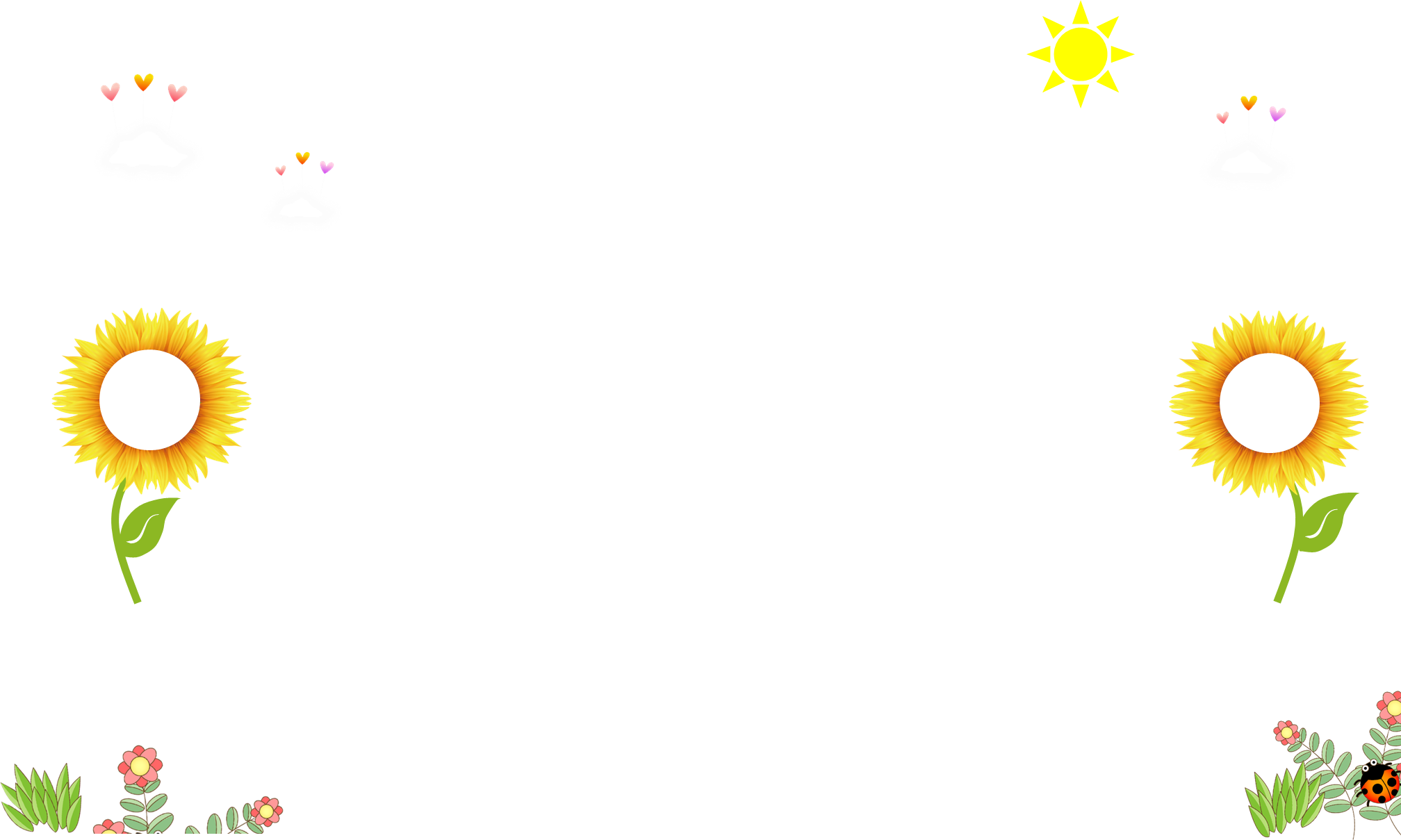 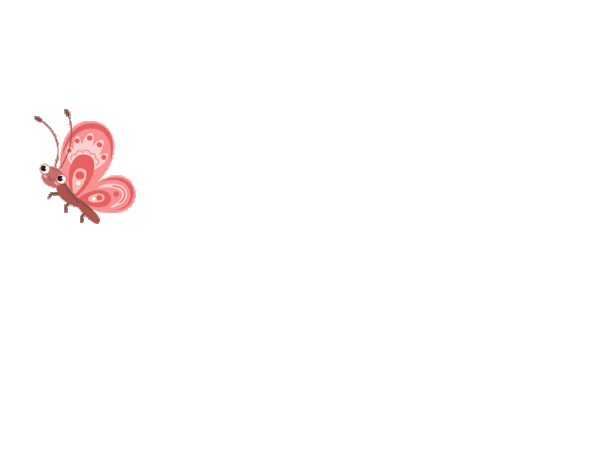 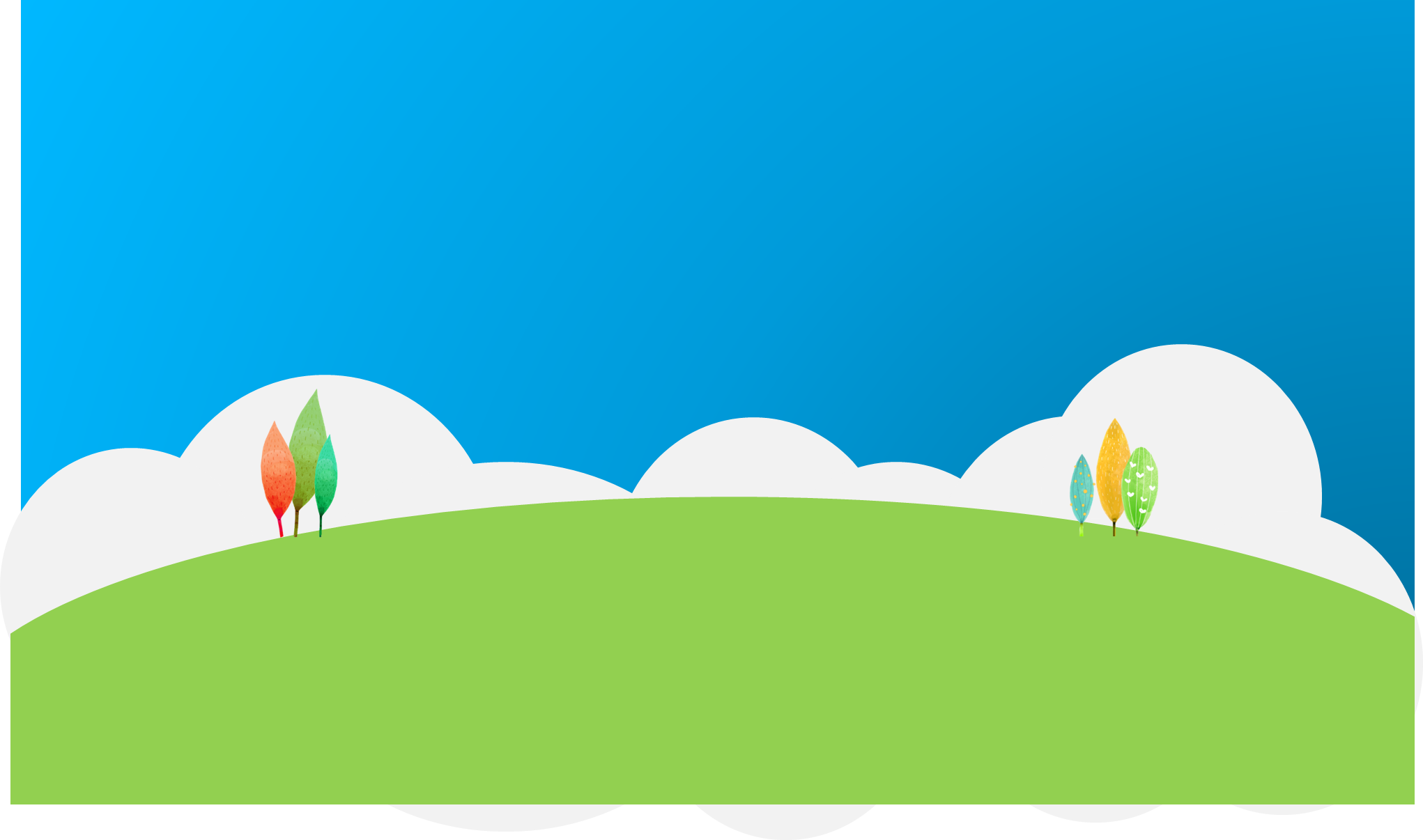 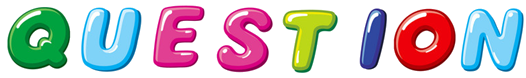 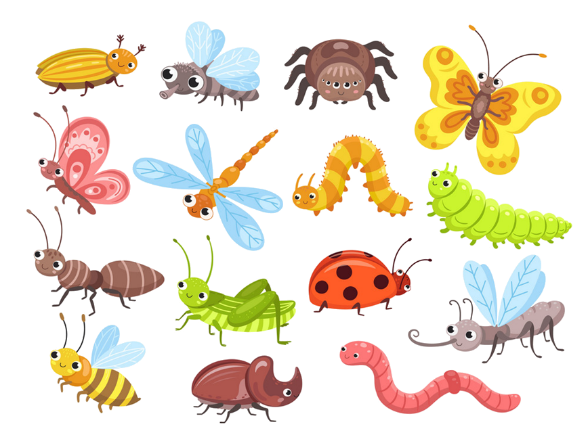 Did you join the funfair?
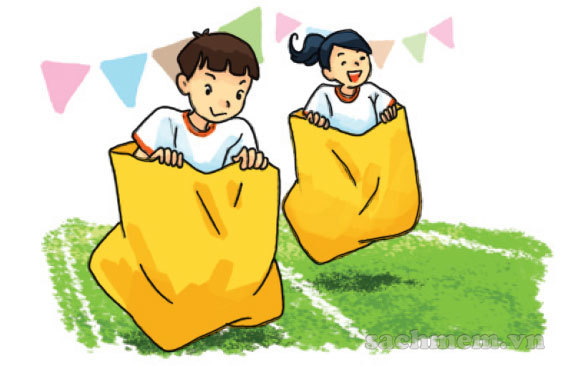 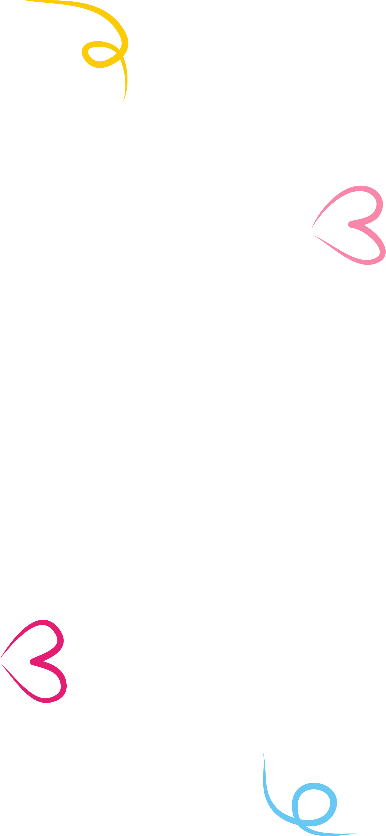 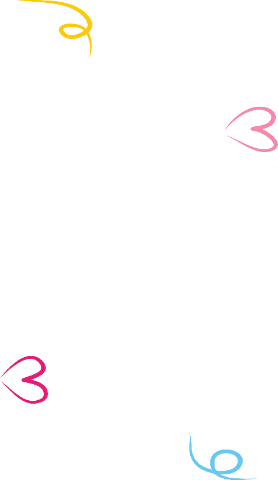 No, I didn’t.
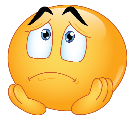 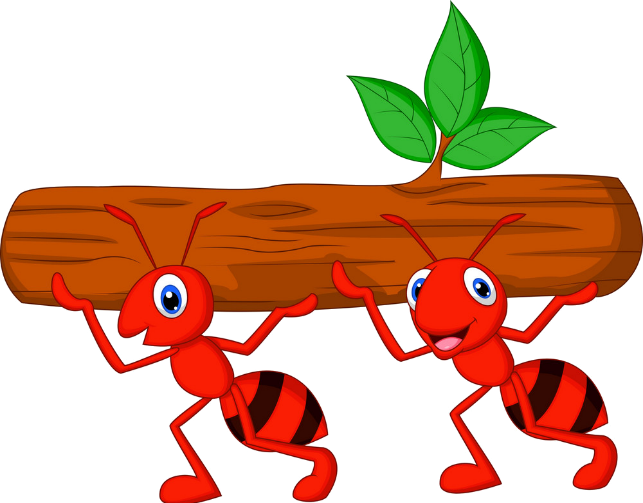 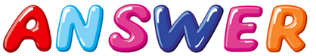 Next
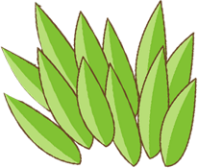 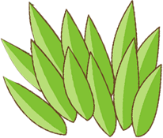 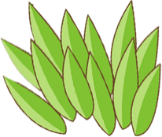 [Speaker Notes: Ms Huyền Phạm - 0936.082.789 – YOUTUBE: MsPham.  Facebook: Dạy và học cùng công nghệ.]
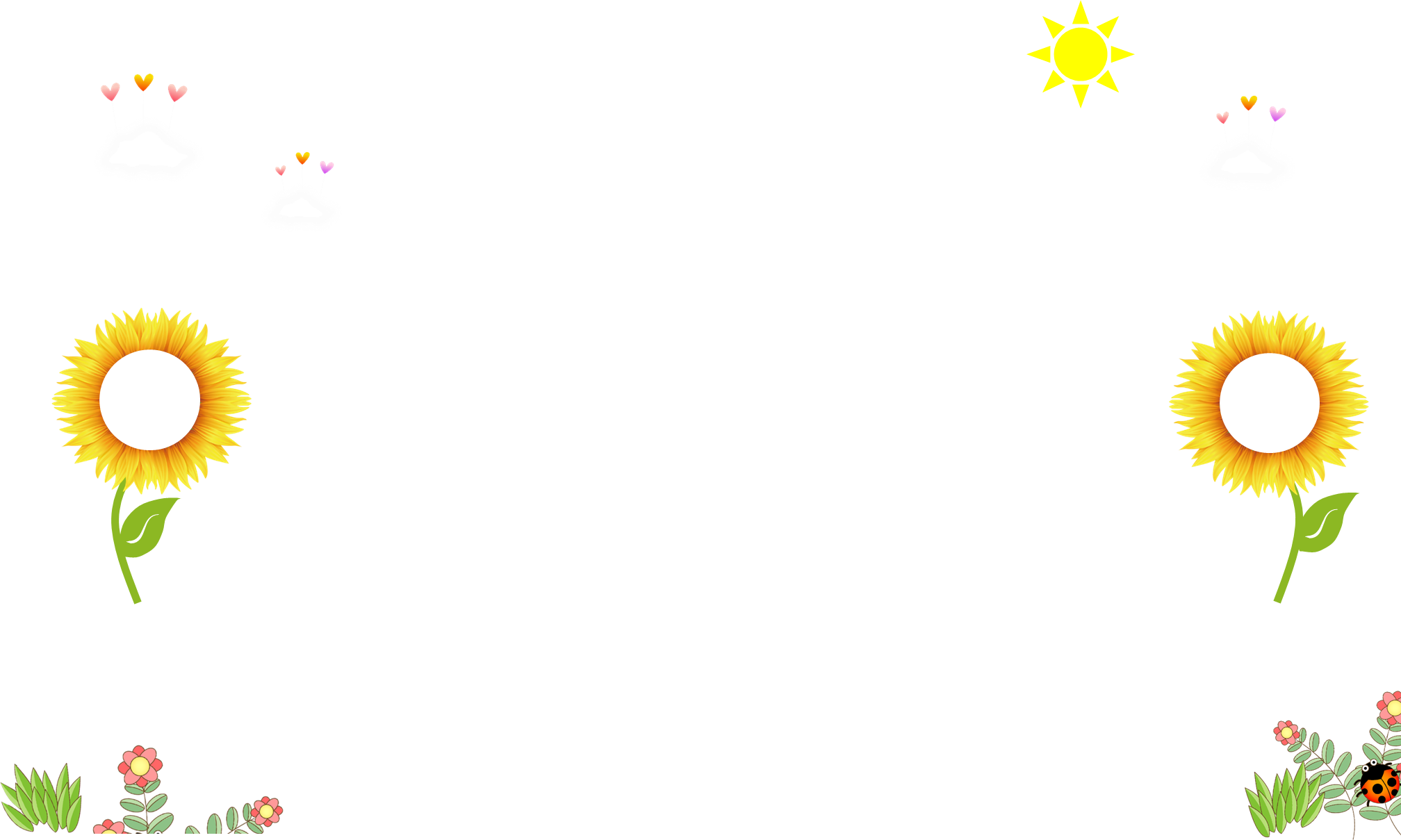 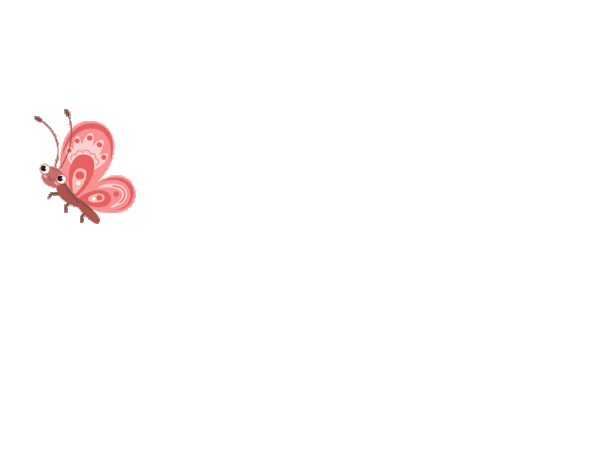 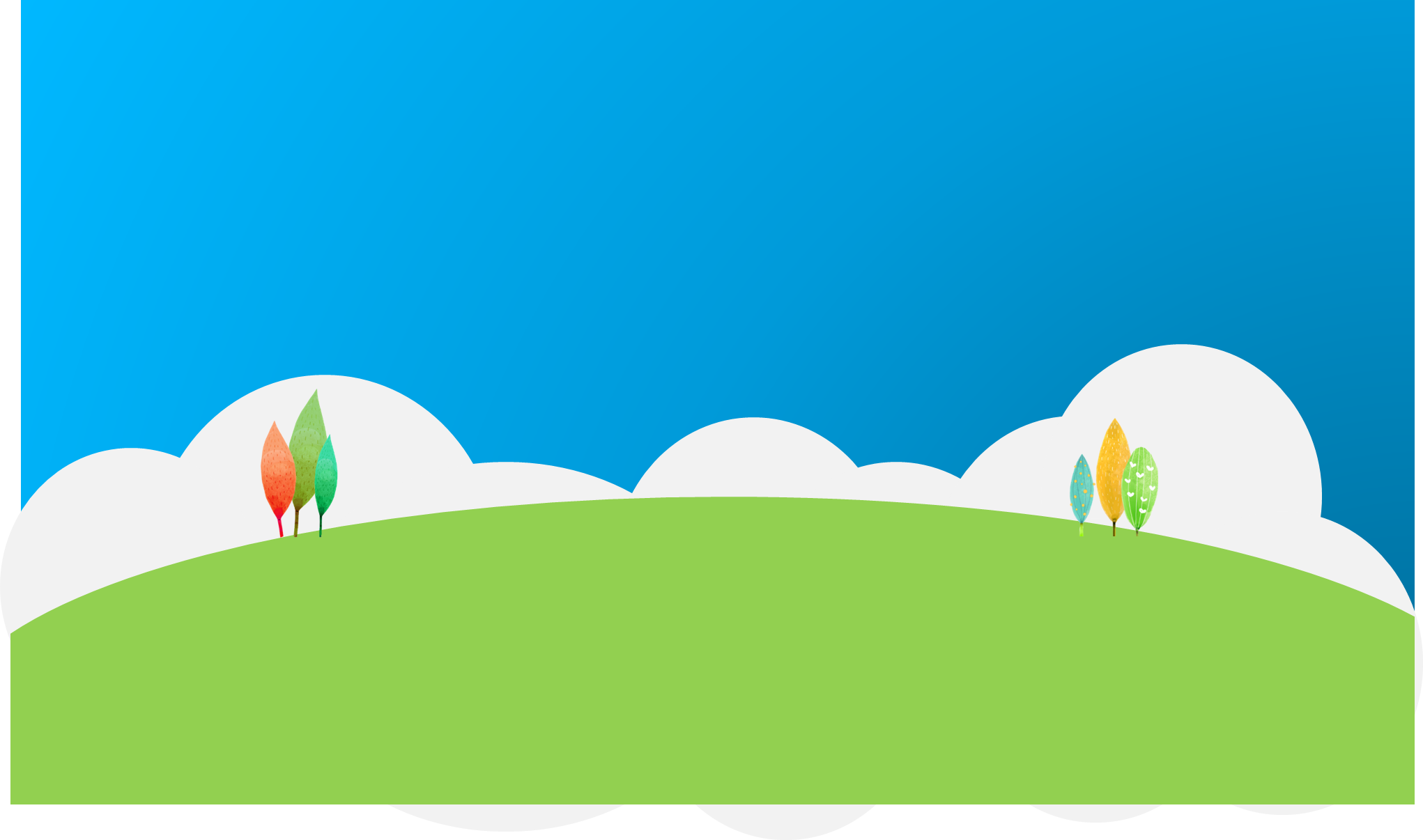 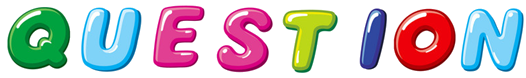 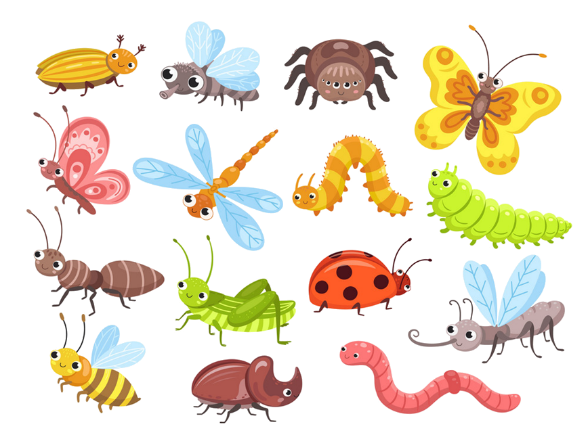 Did you enjoy a party?
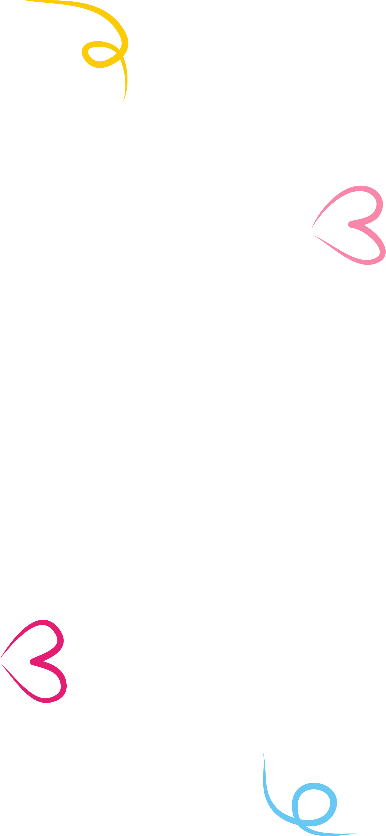 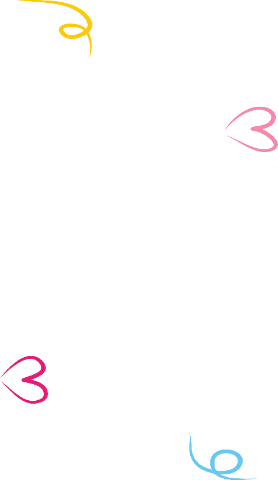 Yes, I did.
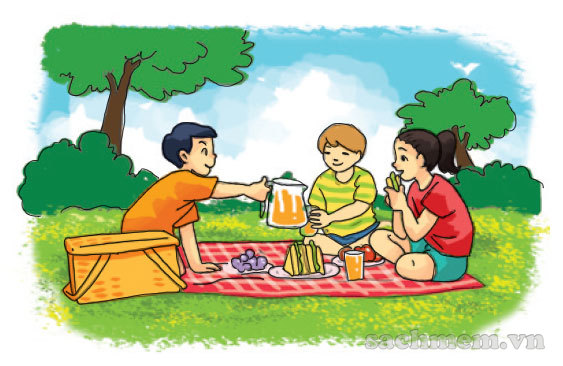 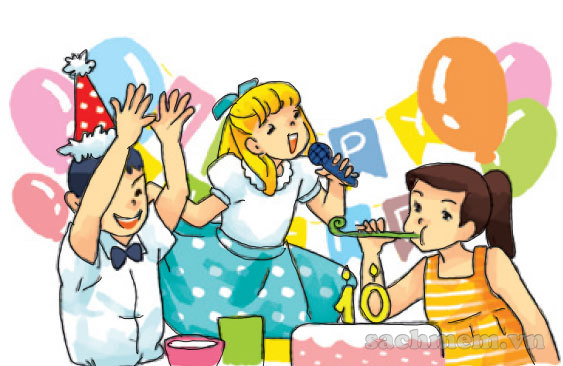 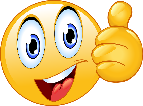 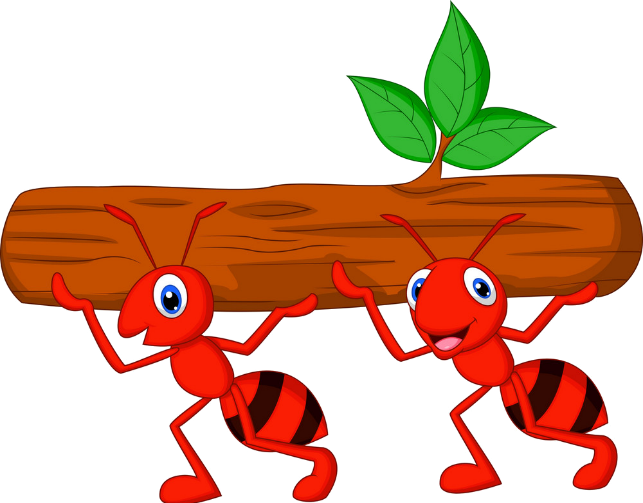 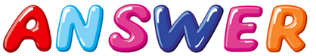 Next
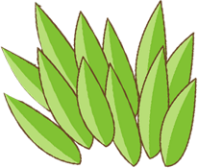 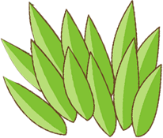 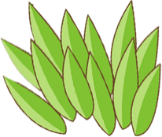 [Speaker Notes: Ms Huyền Phạm - 0936.082.789 – YOUTUBE: MsPham.  Facebook: Dạy và học cùng công nghệ.]
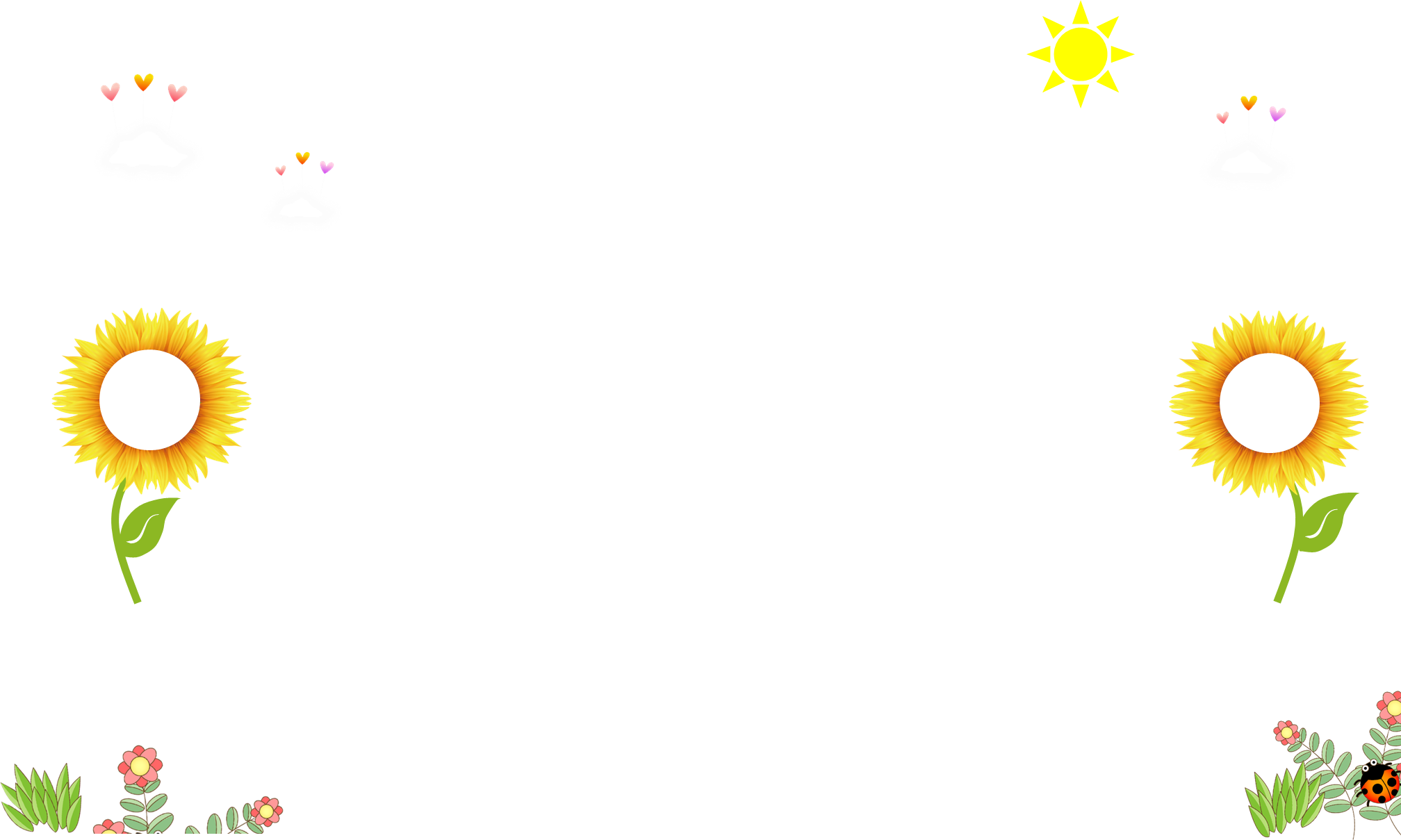 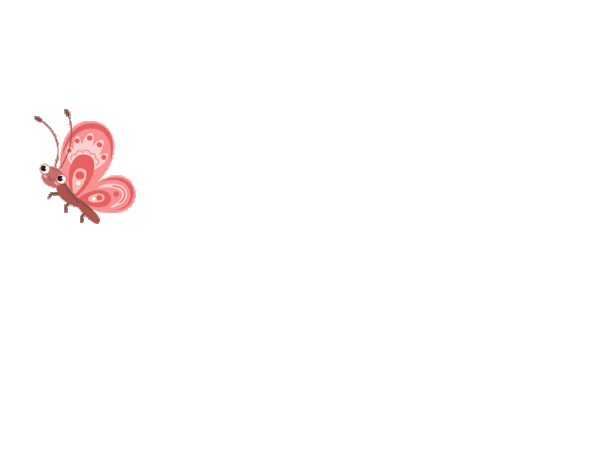 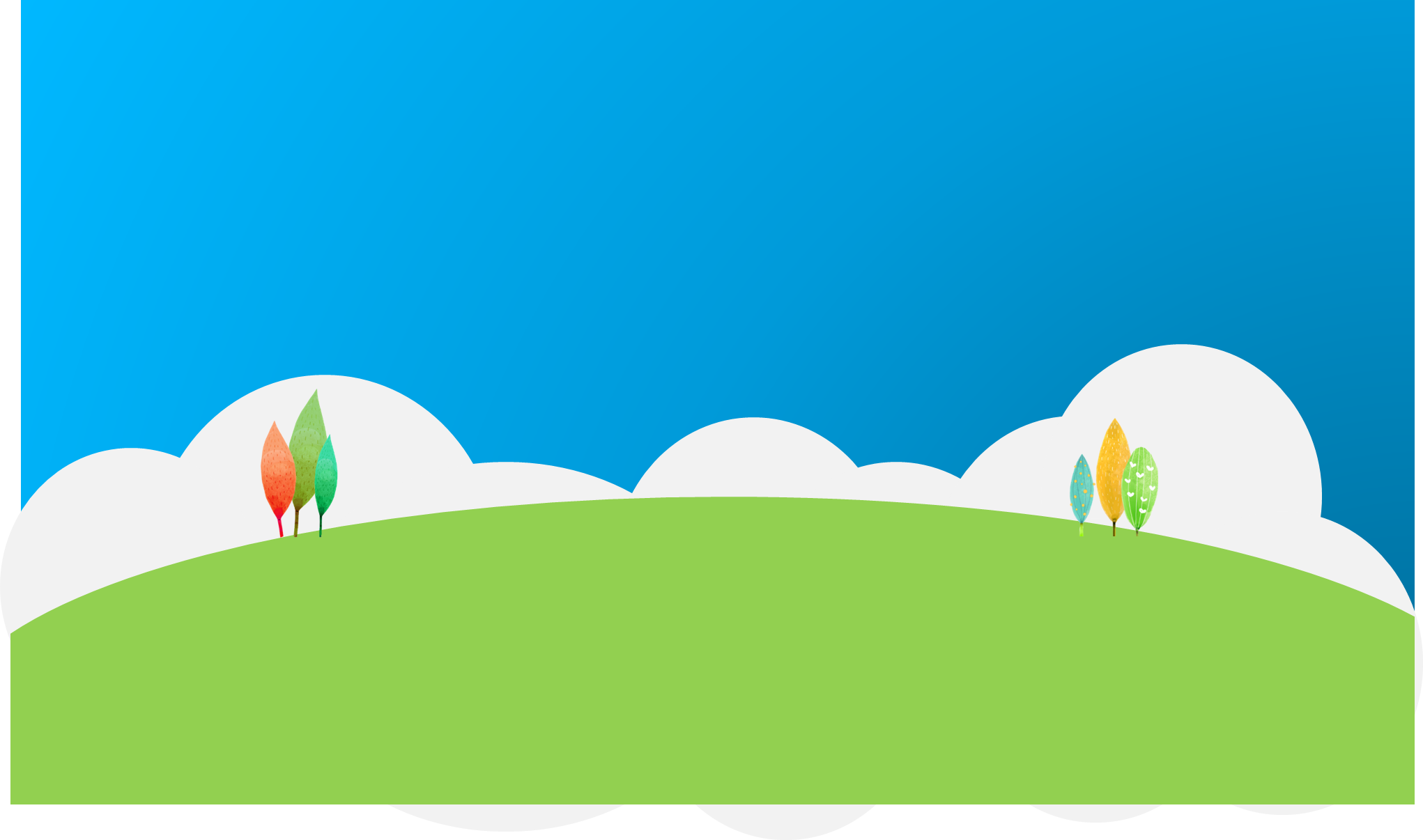 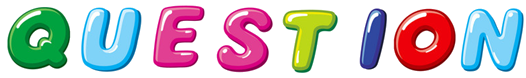 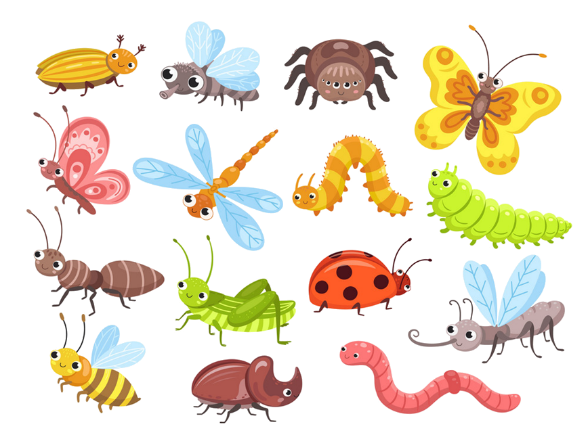 Did you go on the picnic?
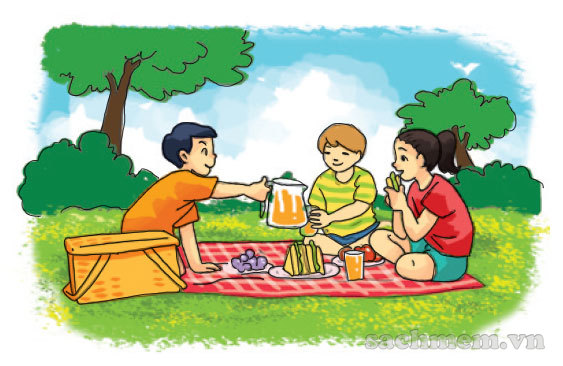 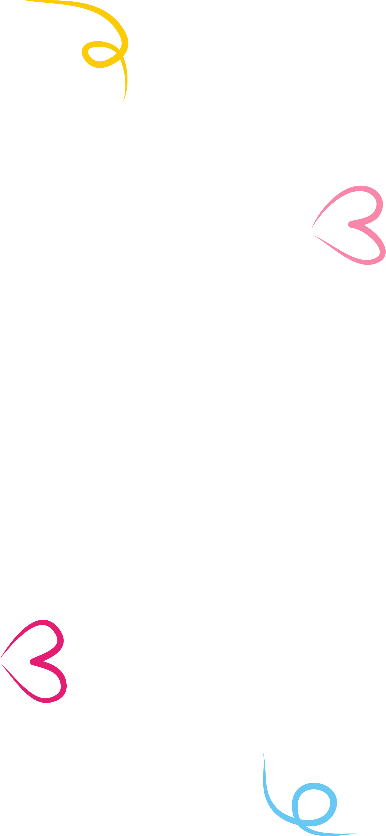 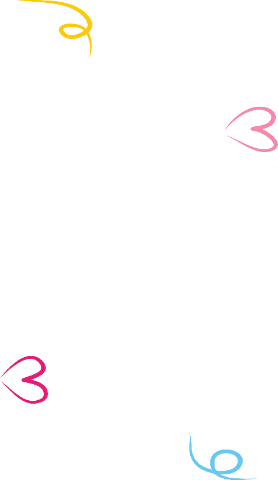 Yes, I did.
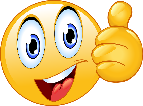 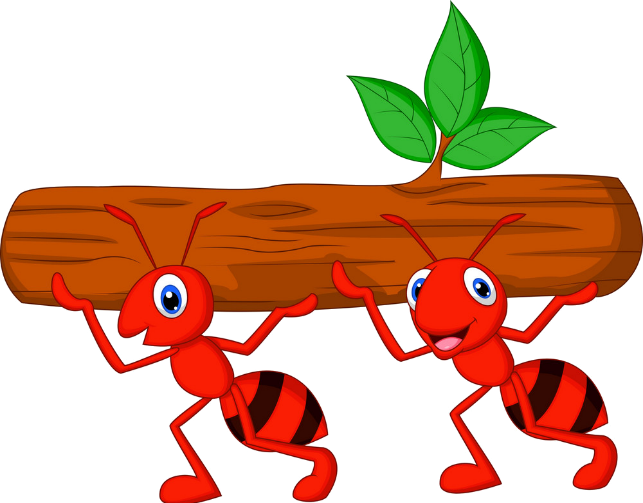 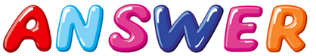 Next
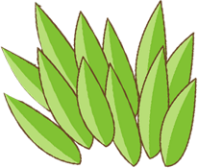 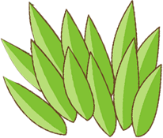 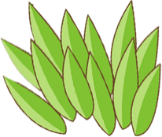 [Speaker Notes: Ms Huyền Phạm - 0936.082.789 – YOUTUBE: MsPham.  Facebook: Dạy và học cùng công nghệ.]
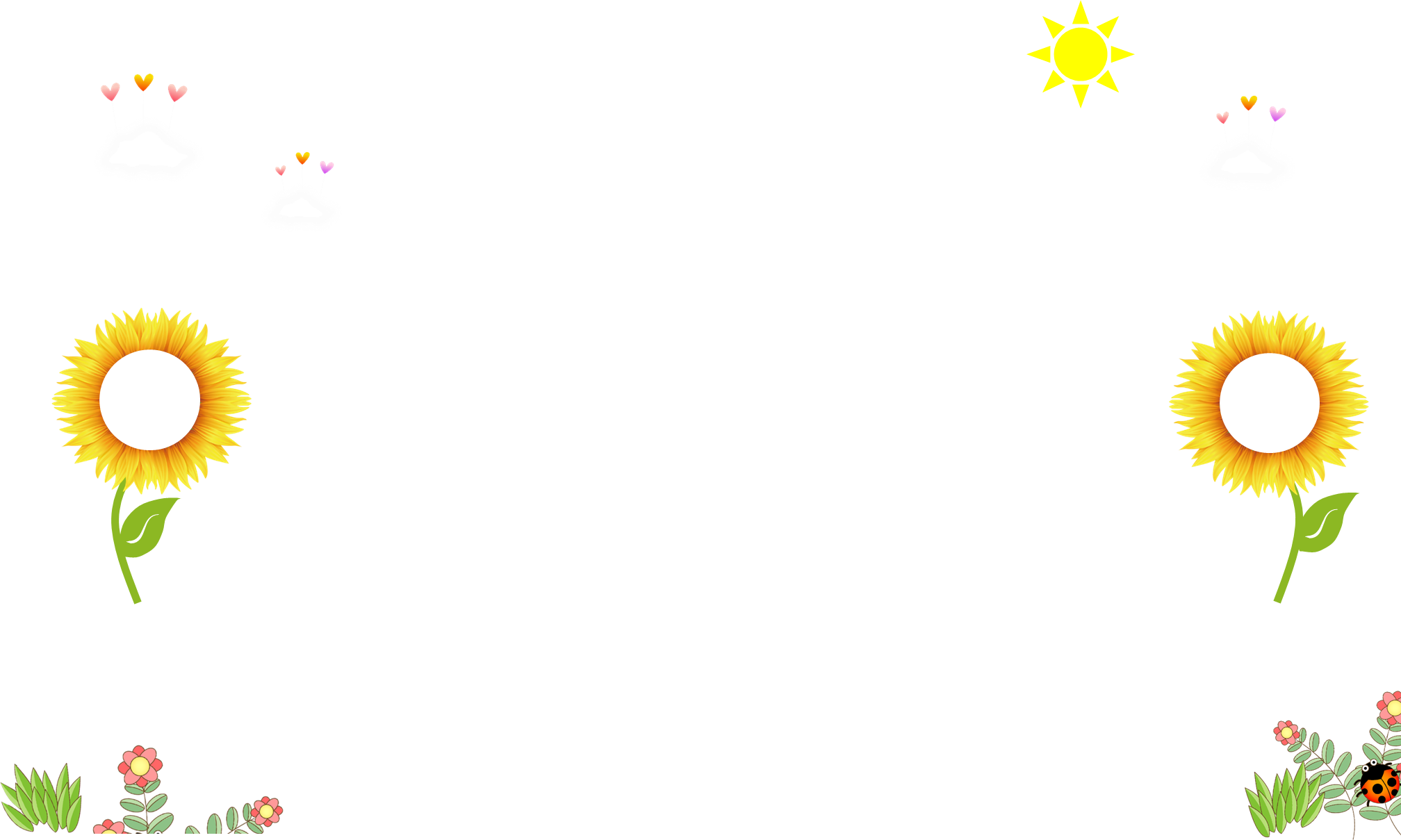 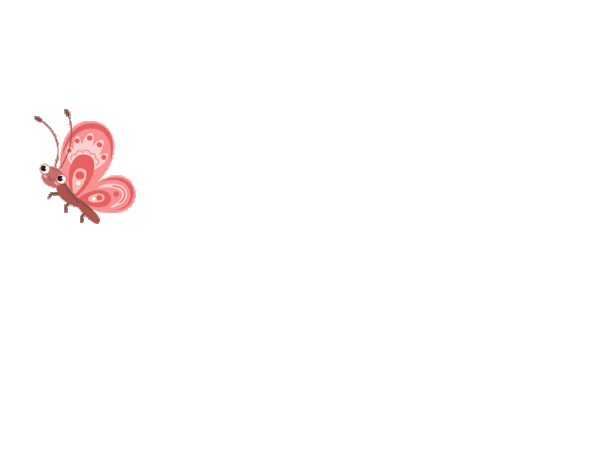 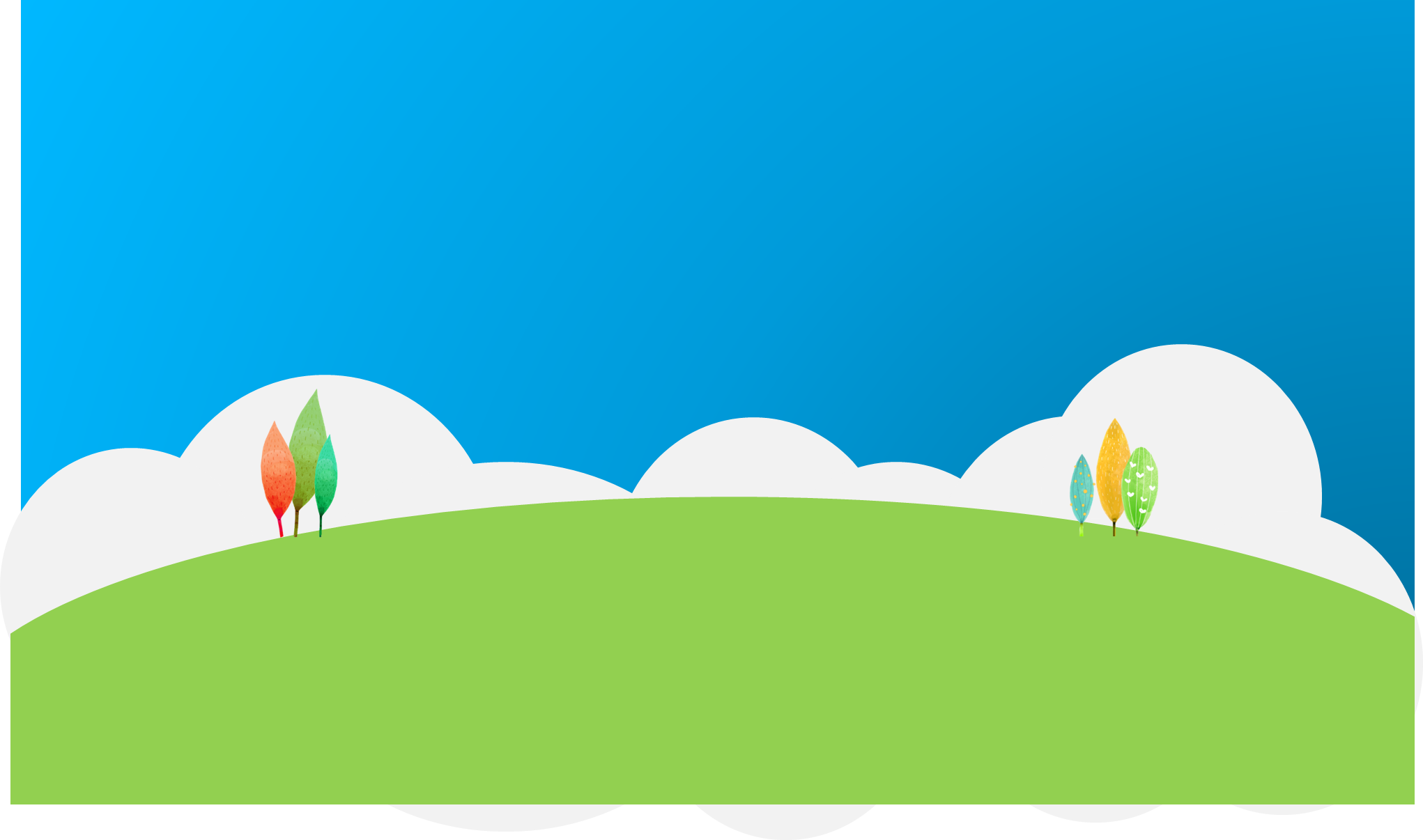 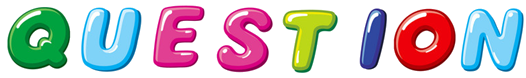 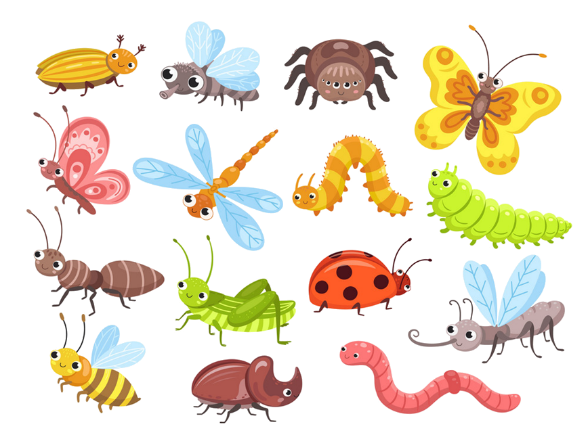 Did you go to school 
yesterday?
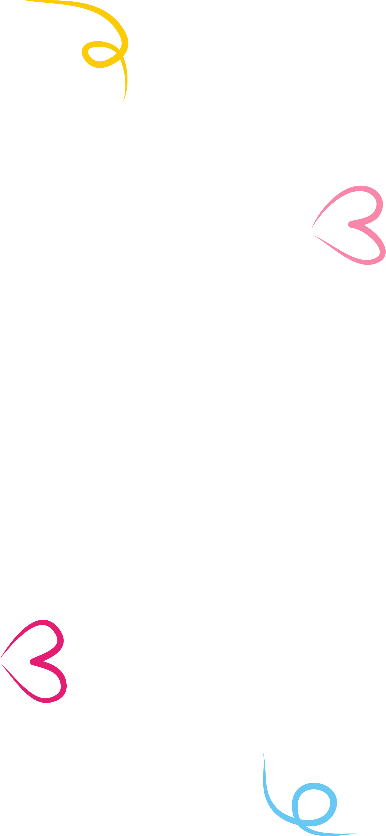 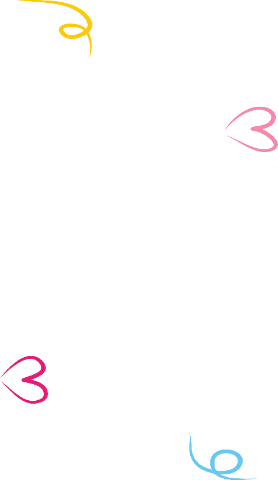 No, I didn’t.
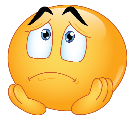 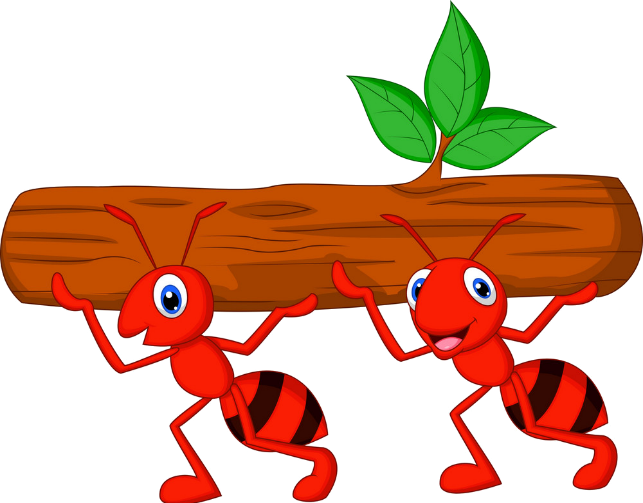 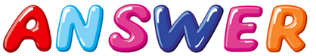 Next
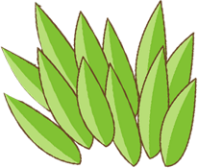 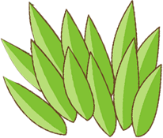 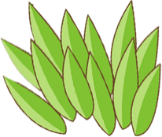 [Speaker Notes: Ms Huyền Phạm - 0936.082.789 – YOUTUBE: MsPham.  Facebook: Dạy và học cùng công nghệ.]
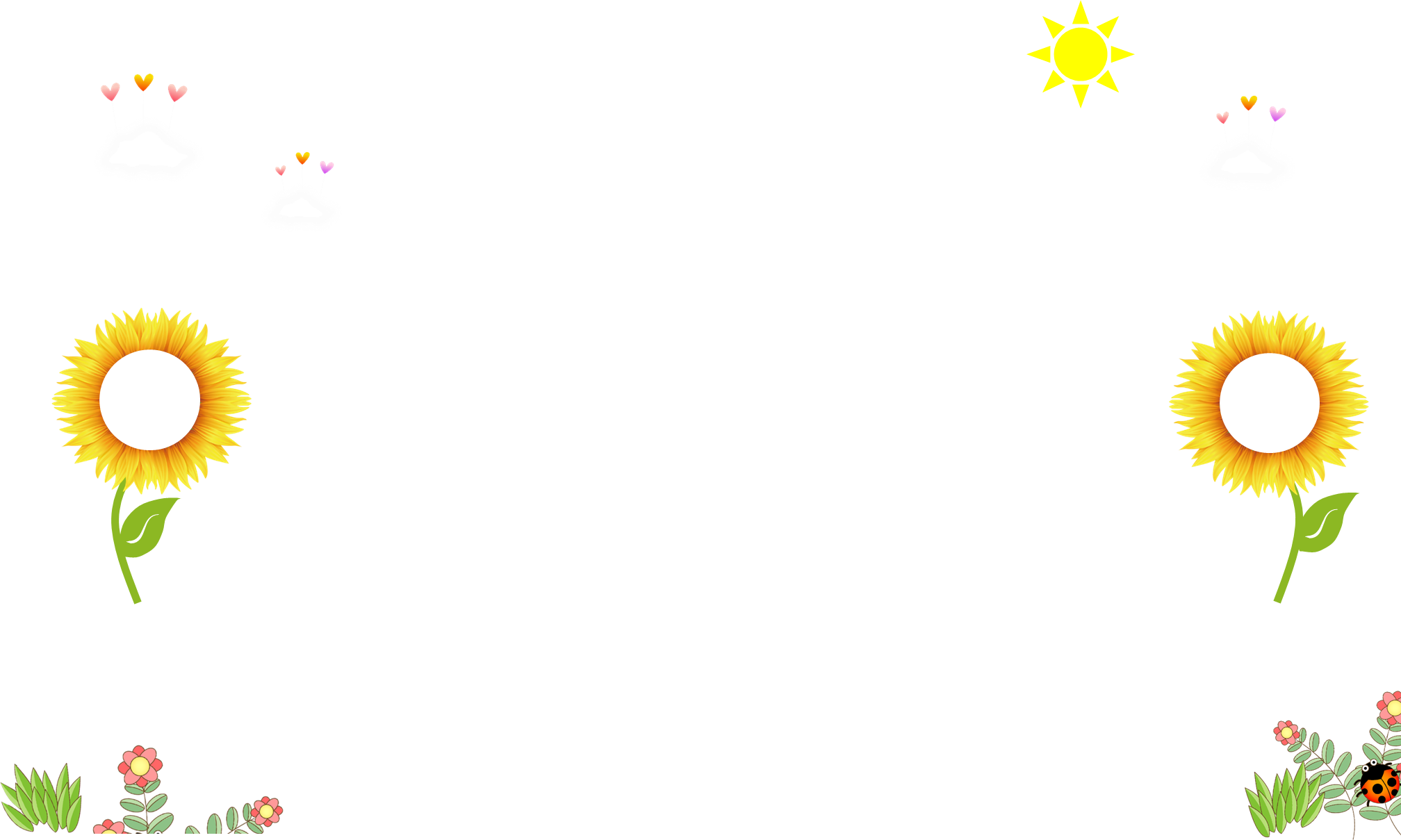 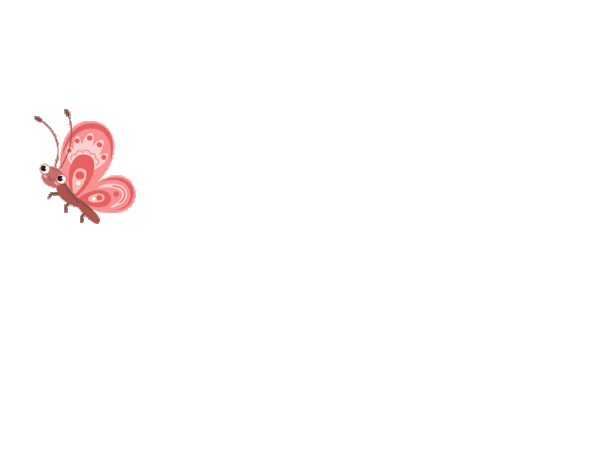 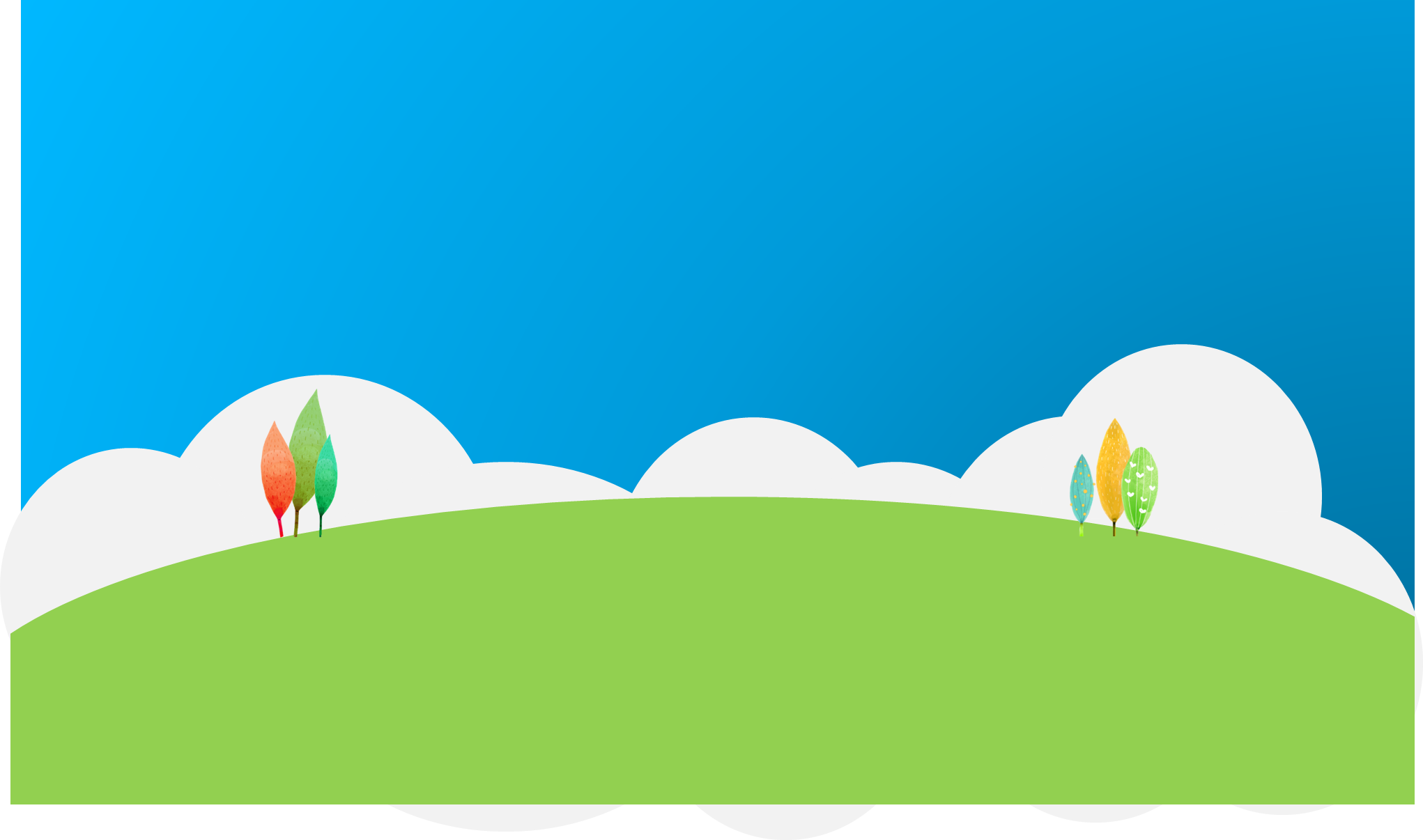 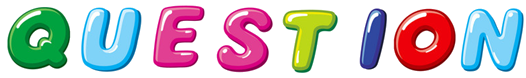 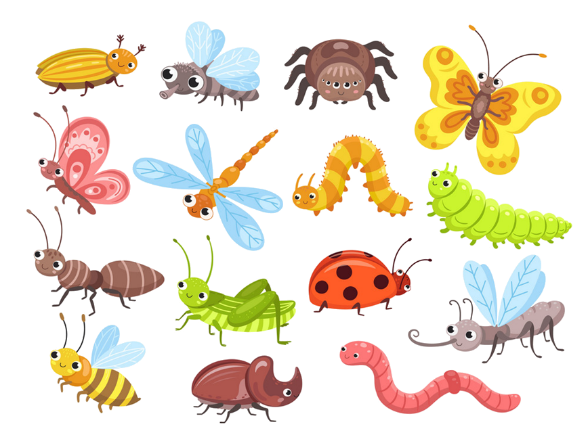 Did you get up early 
this morning?
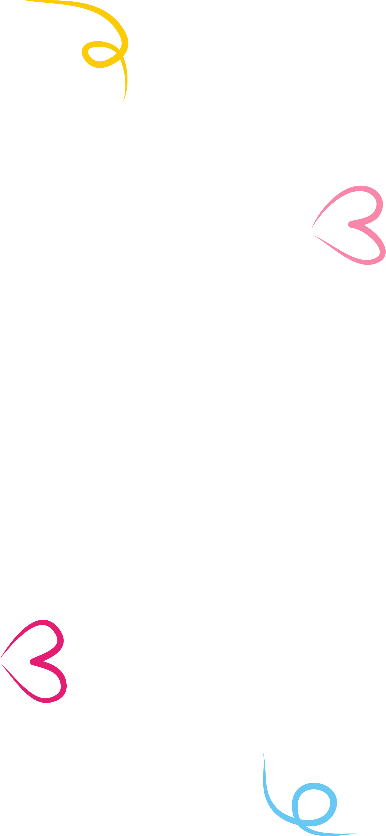 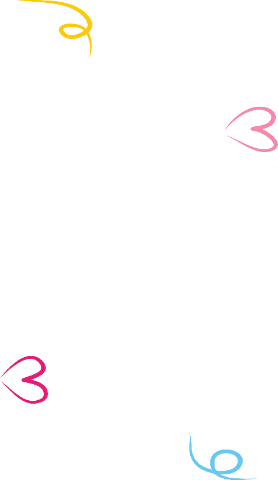 Yes, I did.
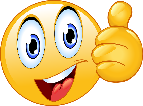 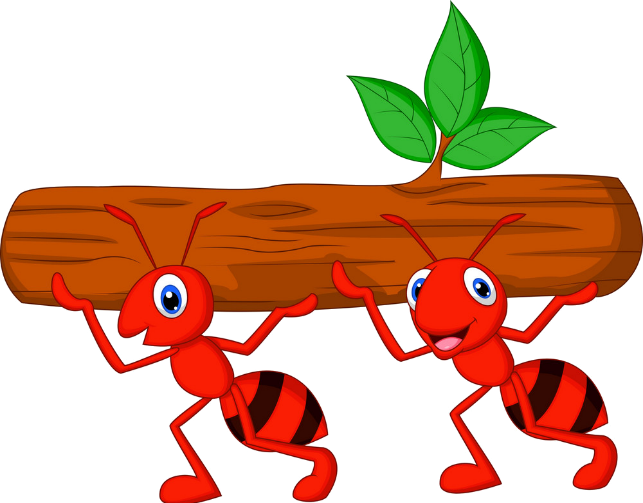 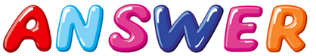 Next
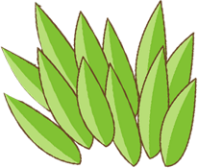 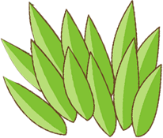 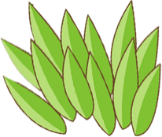 [Speaker Notes: Ms Huyền Phạm - 0936.082.789 – YOUTUBE: MsPham.  Facebook: Dạy và học cùng công nghệ.]
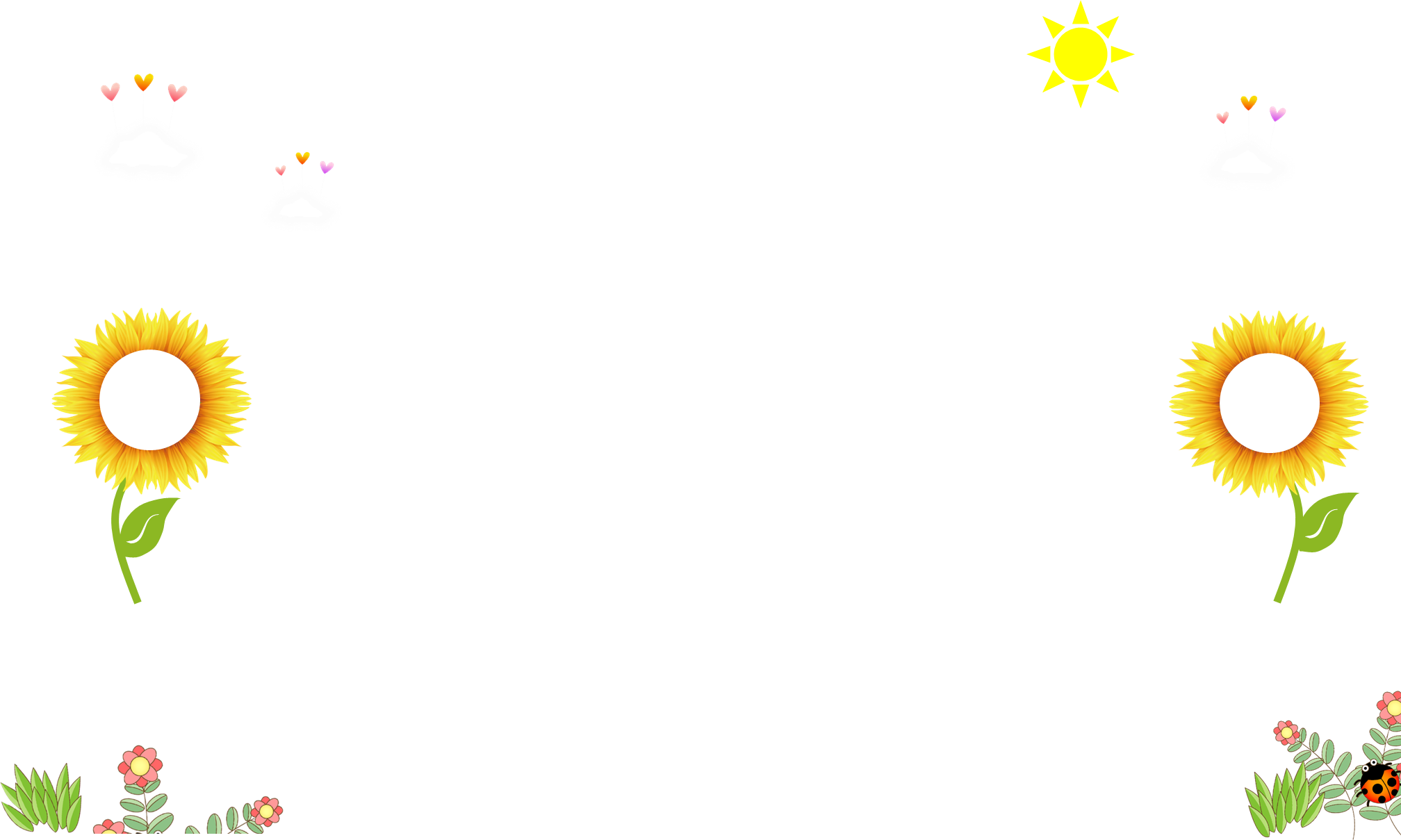 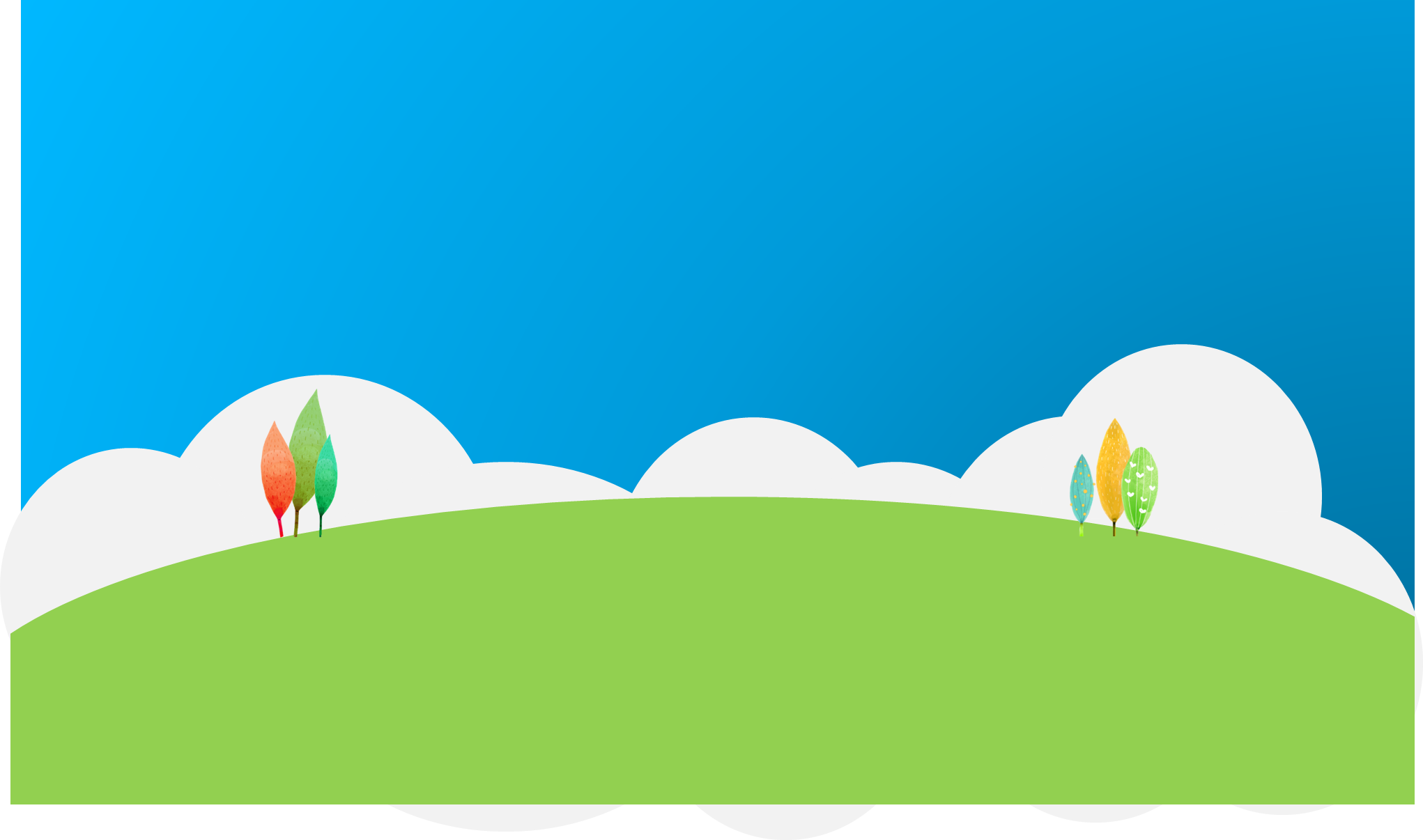 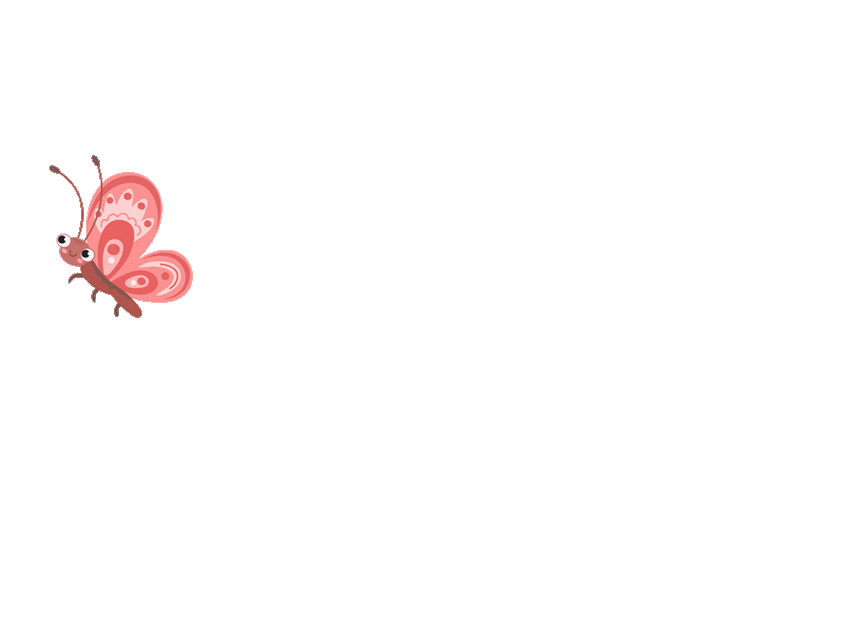 WELL DONE!
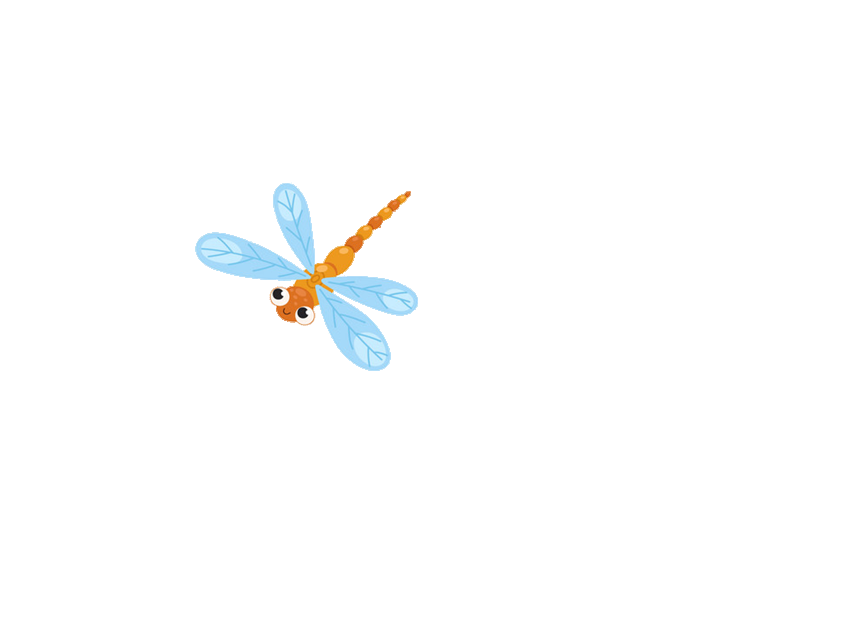 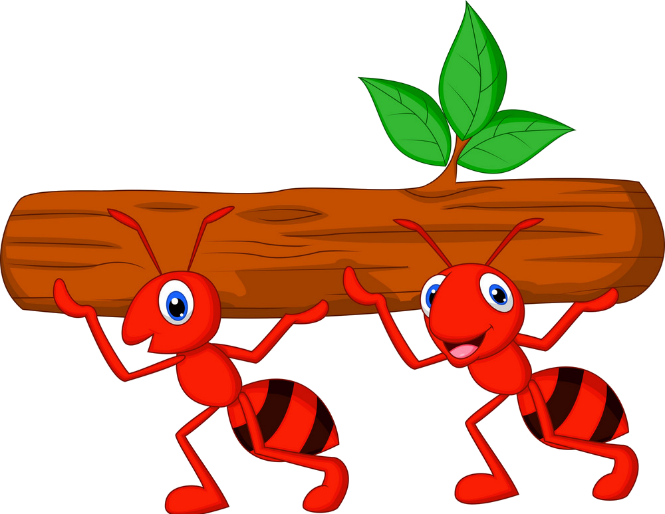 EXIT
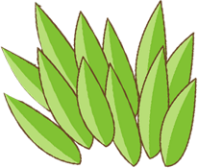 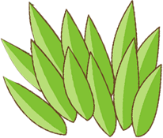 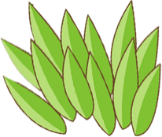 [Speaker Notes: Ms Huyền Phạm - 0936.082.789 – YOUTUBE: MsPham.  Facebook: Dạy và học cùng công nghệ.]
4. Listen and tick Yes (Y) or No (N).
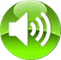 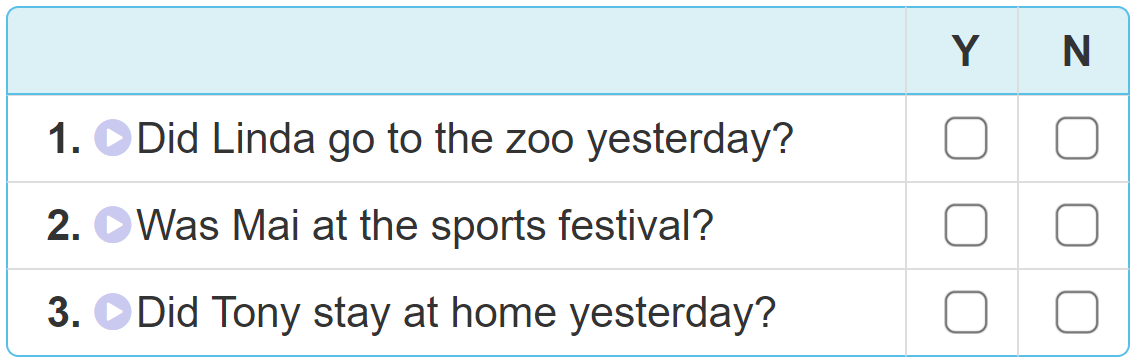 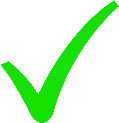 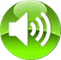 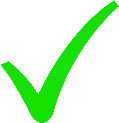 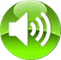 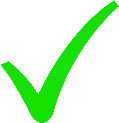 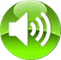 5. Read and complete.
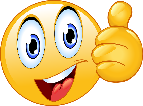 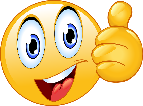 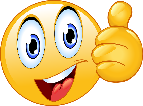 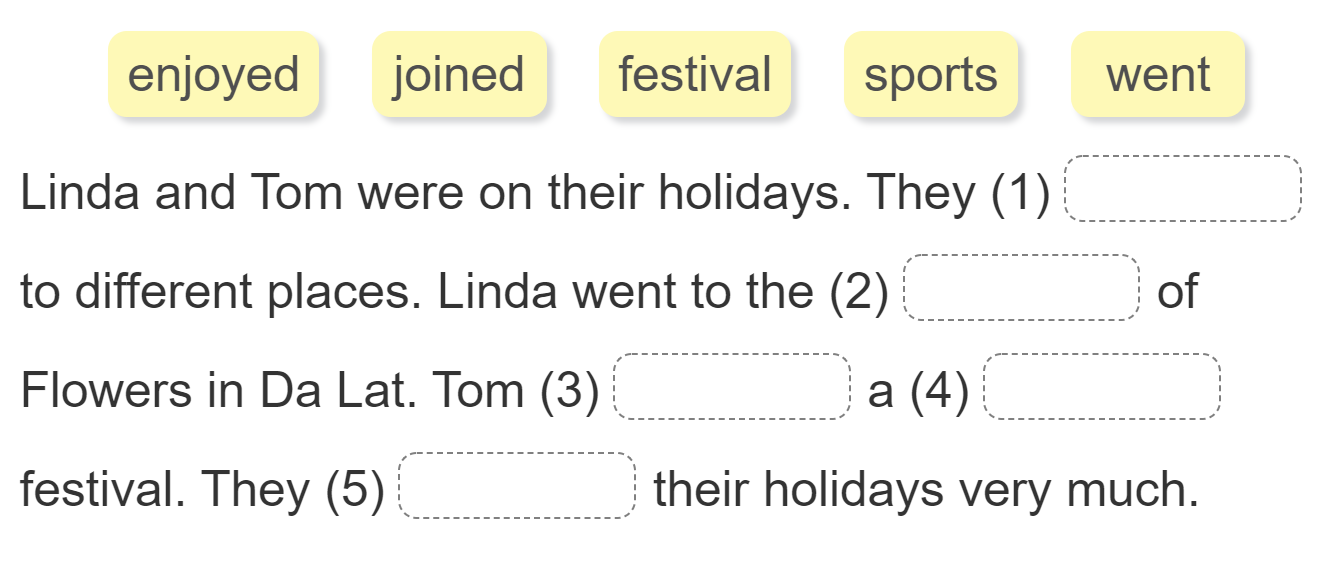 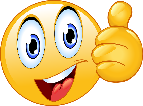 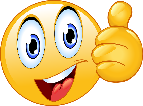 went
festival
joined
sports
enjoyed
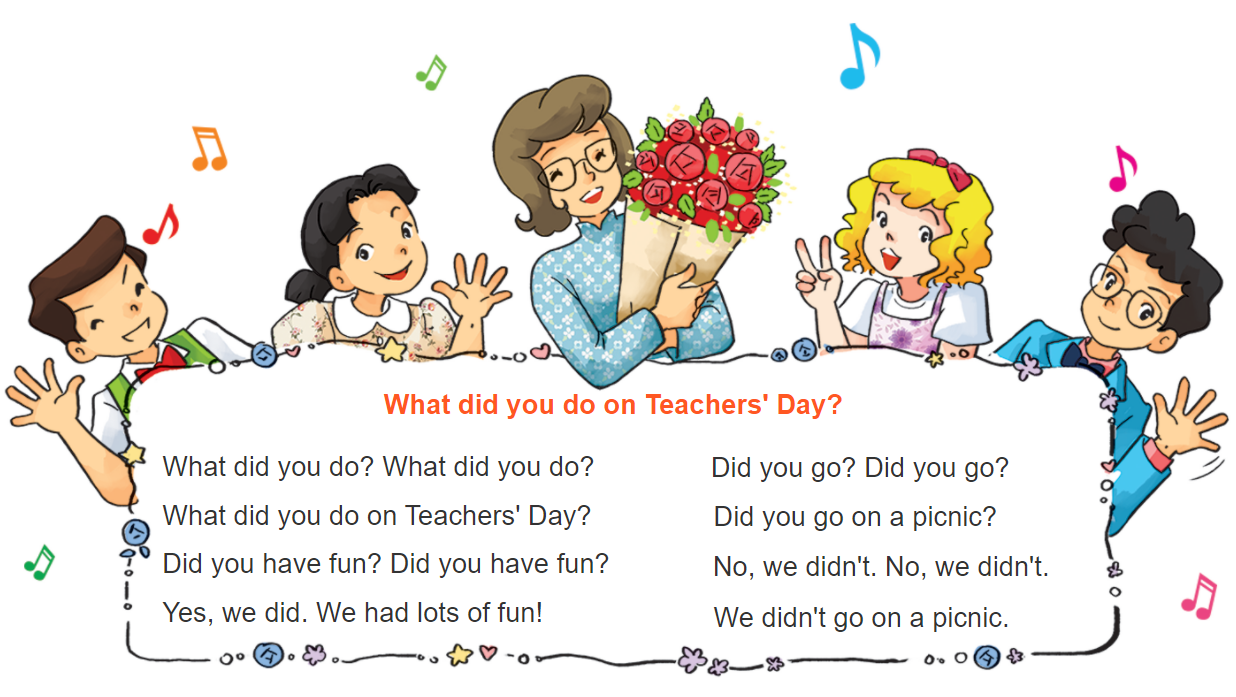 6. Let’s sing
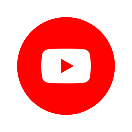 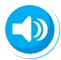 THANK YOU!
Welcome to join with me!
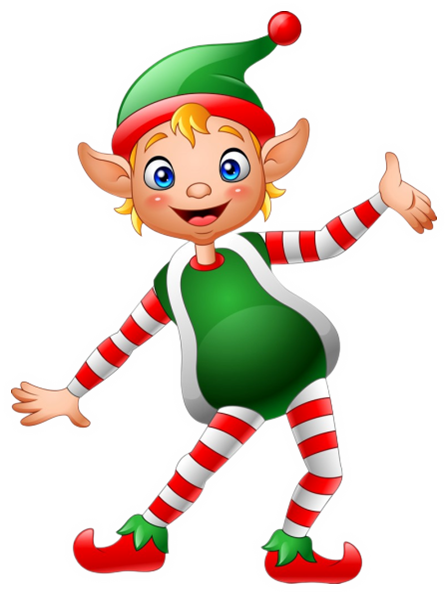 MsPham Powerpoint
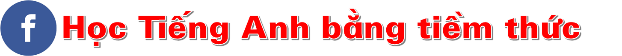 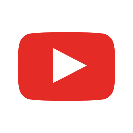 Mspham
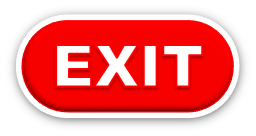